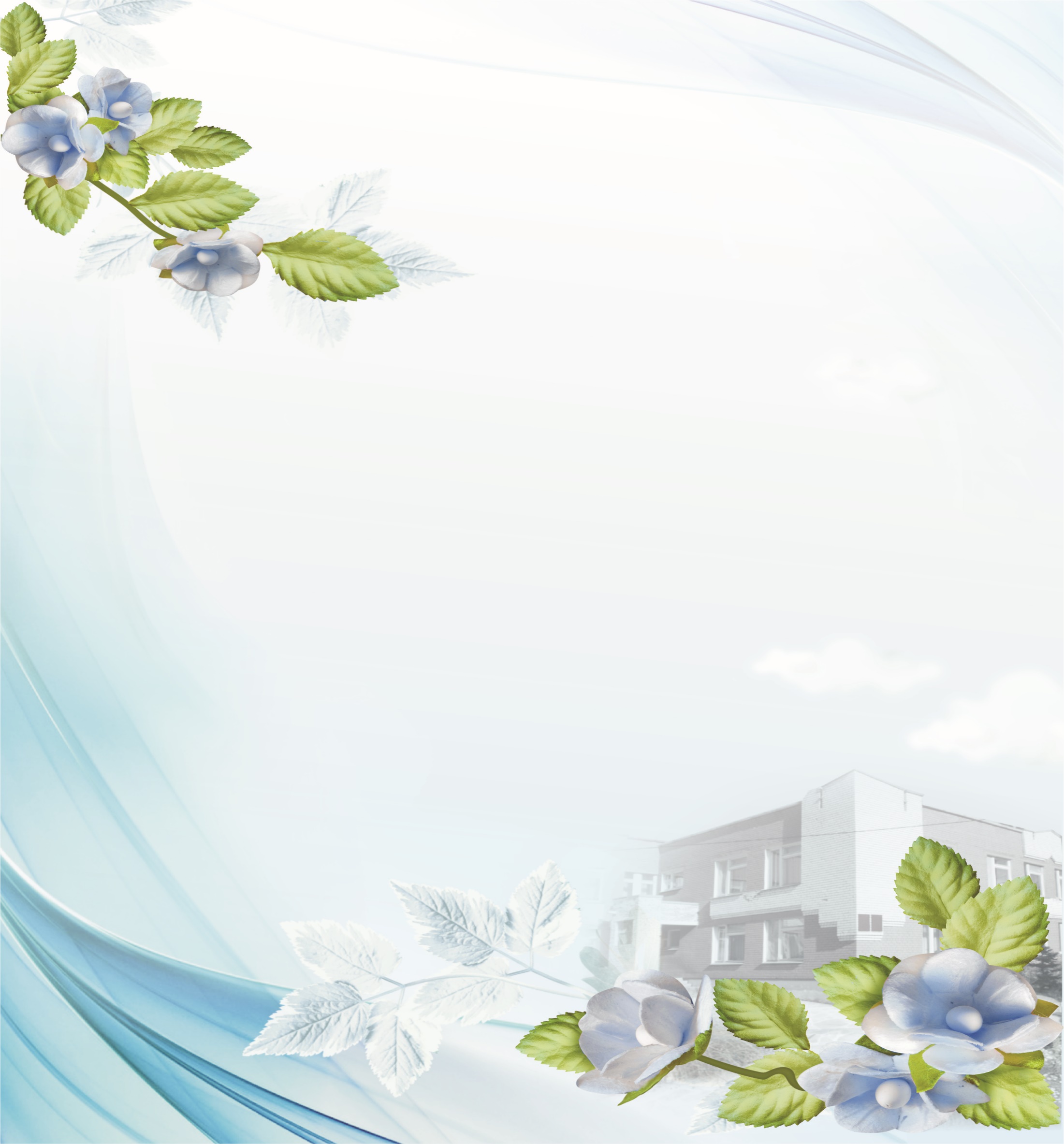 Муниципальное бюджетное дошкольное образовательное учреждение
«Центр развития ребенка – детский сад № №32»
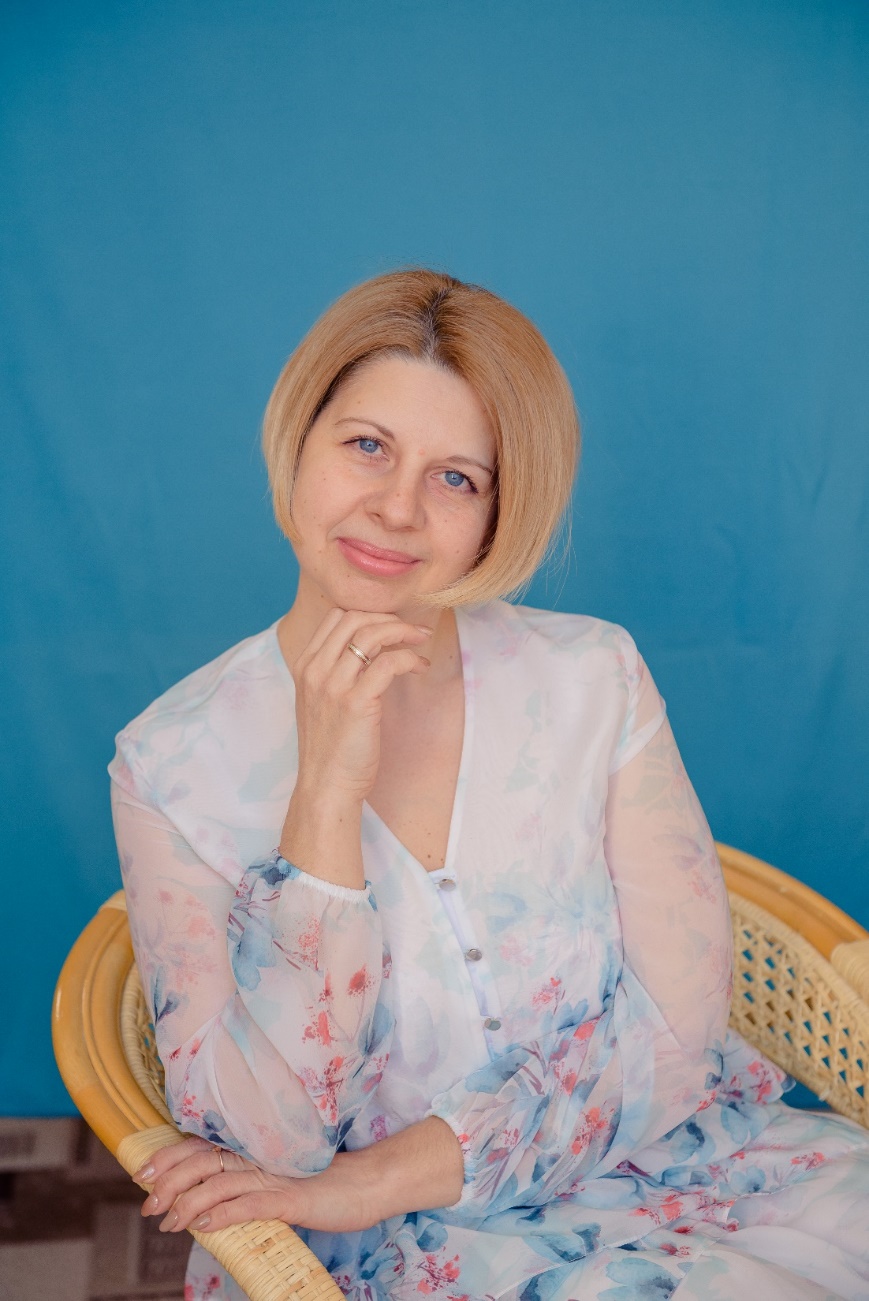 Портфолио воспитателя

Богомоловой
Алины 
Владимировны
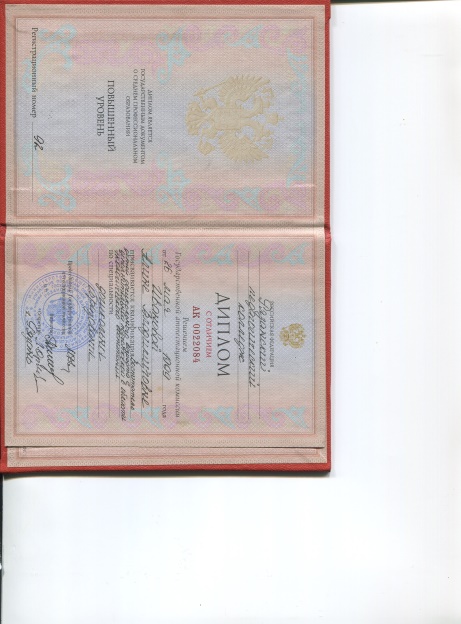 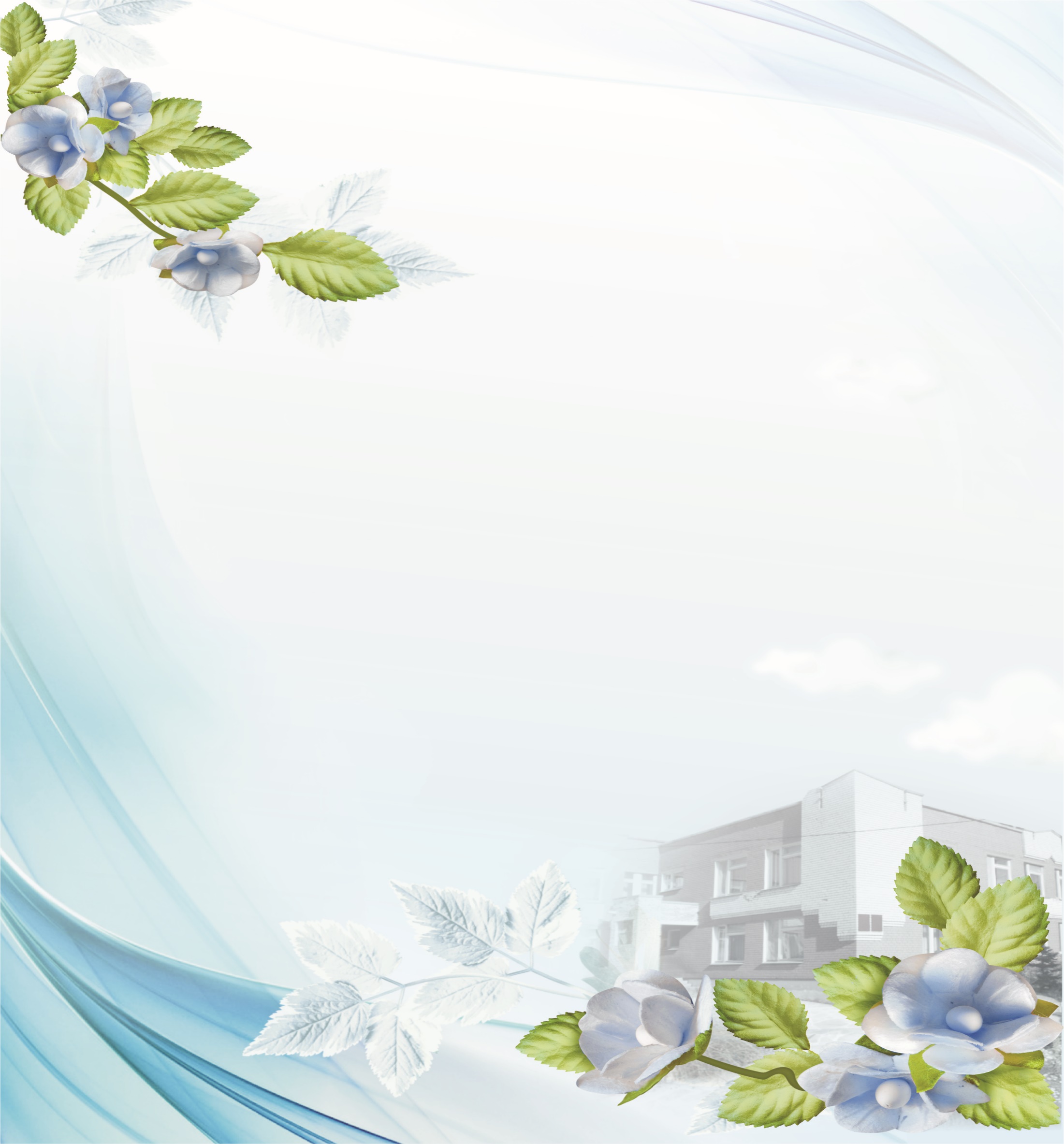 Дата и место рождения:                                                            Раздел I
24.09.1979 г. г. Рязань                                                                  Портрет
Образование:
Среднее специальное: 1999 год,
 Рязанский педагогический колледж, 
 специальность: дошкольное образование;
 квалификация: воспитатель детей дошкольного возраста с дополнительной подготовкой в области экологического воспитания.
Высшее; 2003 год,
 Государственное образовательное учреждение
 высшего профессионального образования
 «Рязанский государственный педагогический
 университет имени С. А. Есенина»,
специальность: педагогика и методика дошкольного образования,
квалификация :  педагог дошкольного образования, социальный педагог.

Общий педагогический стаж:13лет;
Педагогический стаж в данном 
образовательном учреждении: 13 лет
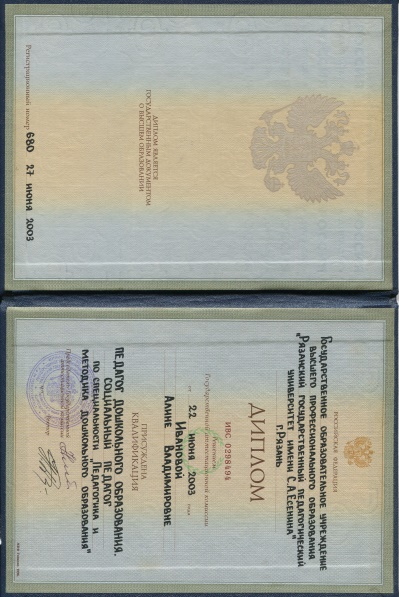 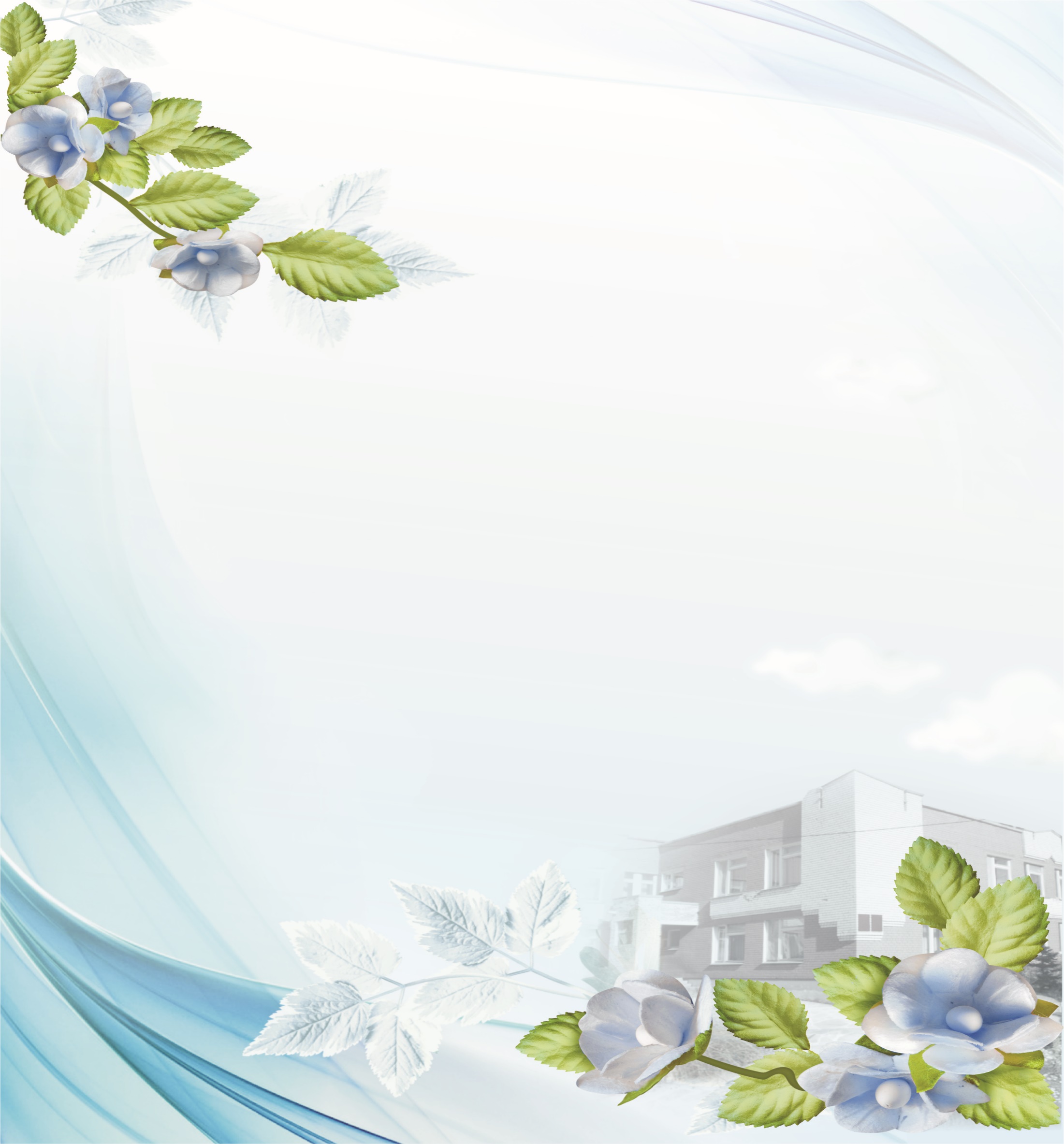 Повышение квалификации:
 1. Рязанский  институт развития образования по теме: «Проектирование педагогической деятельности воспитателя в современных условиях»
( 72 часа), очная форма.

2. Научно-Производственное 
Объединение ПрофЭкспортСофт
По теме «Правила гигиены. 
Особенности работы 
образовательной организации
В условиях сложной 
санитарно-эпидемиологической
обстановки. Использование новейших 
технологий в организации 
образовательного процесса» (72 часа).
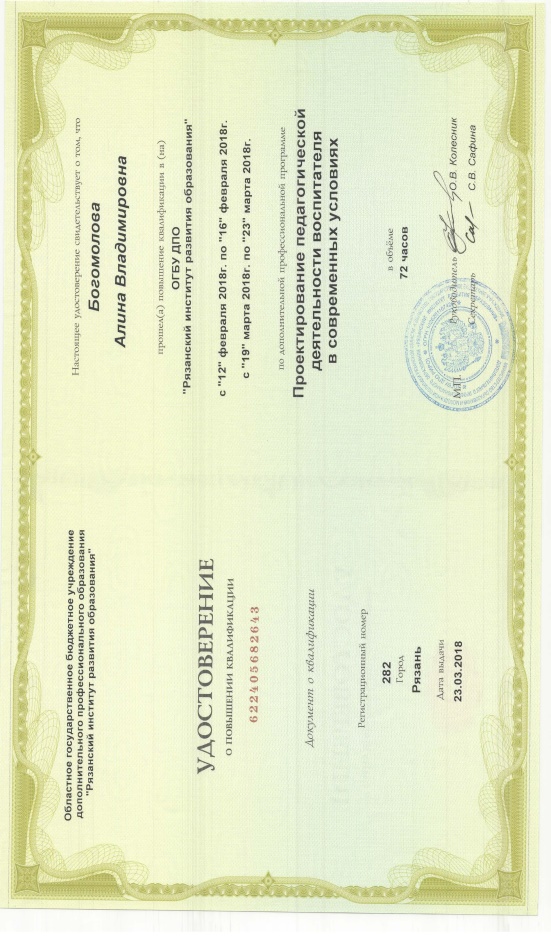 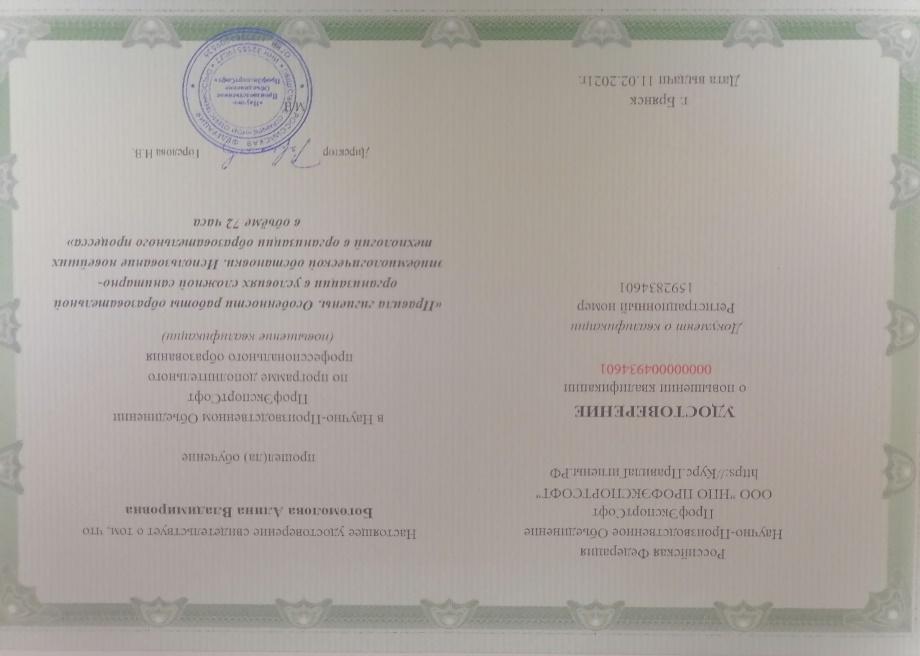 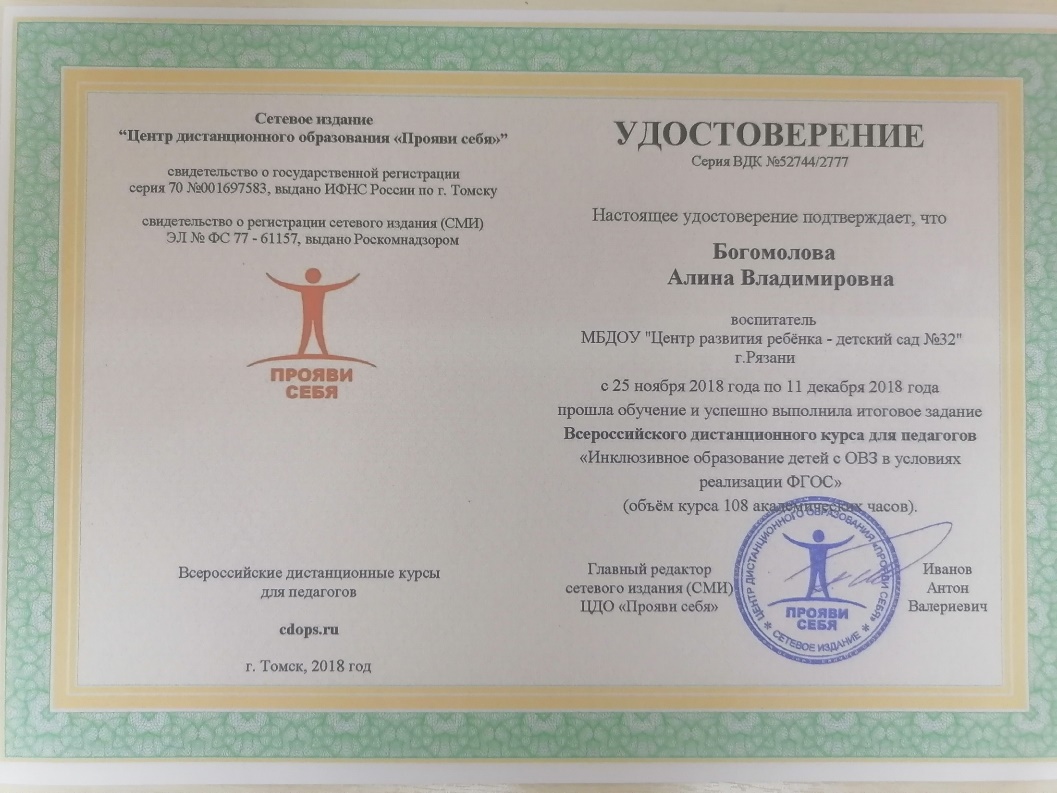 3. «Центр дистанционного образования
 «Прояви себя». Тема «Инклюзивное
 образование детей с ОВЗ 
в условиях реализации ФГОС»,
(108 часов).






4. Автономная некоммерческая 
организация дополнительного 
профессионального
 образования «Платформа».
 Тема «Обучение по оказанию
 первой помощи пострадавшим
 в образовательной организации»,
(16 часов).
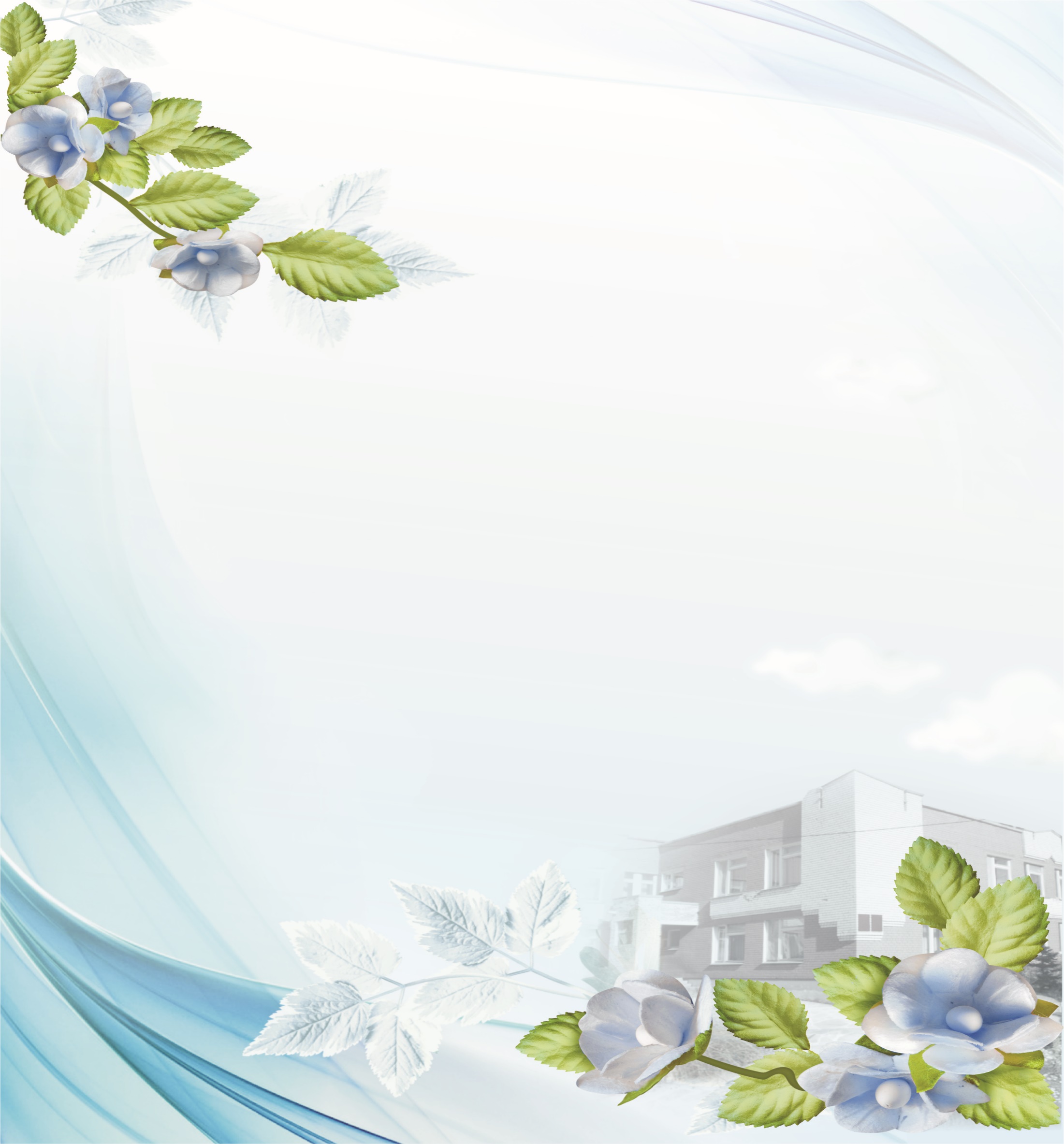 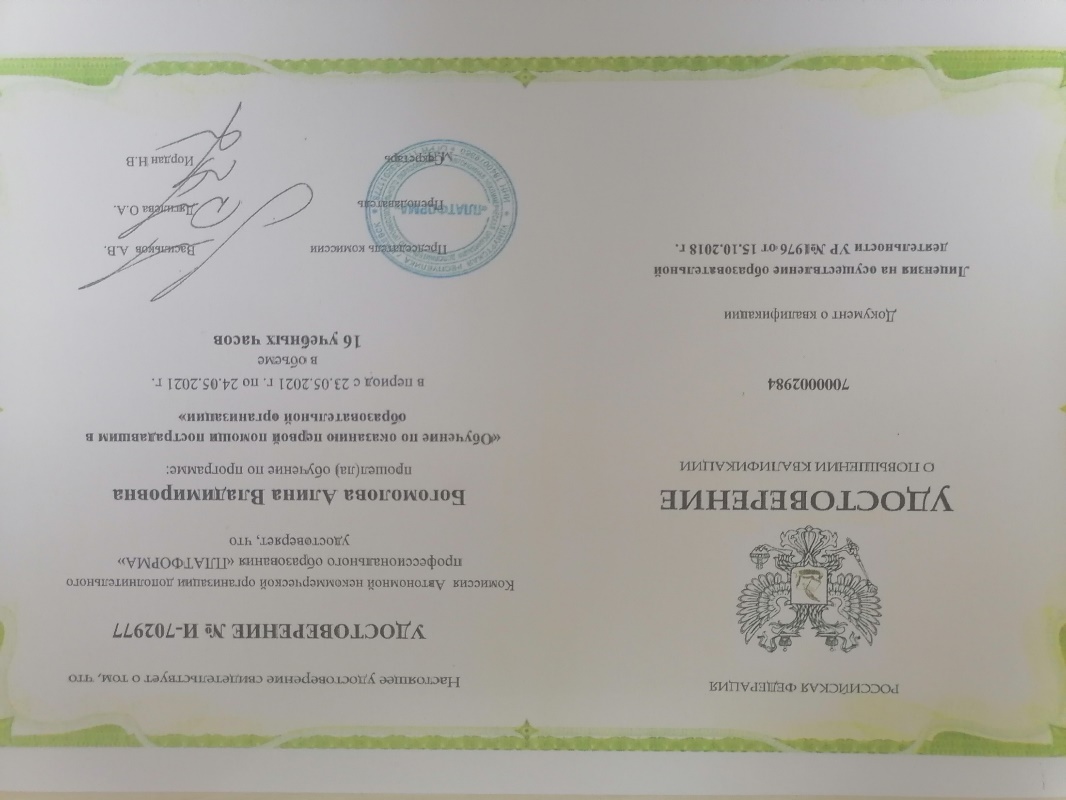 Почетные грамоты и благодарности
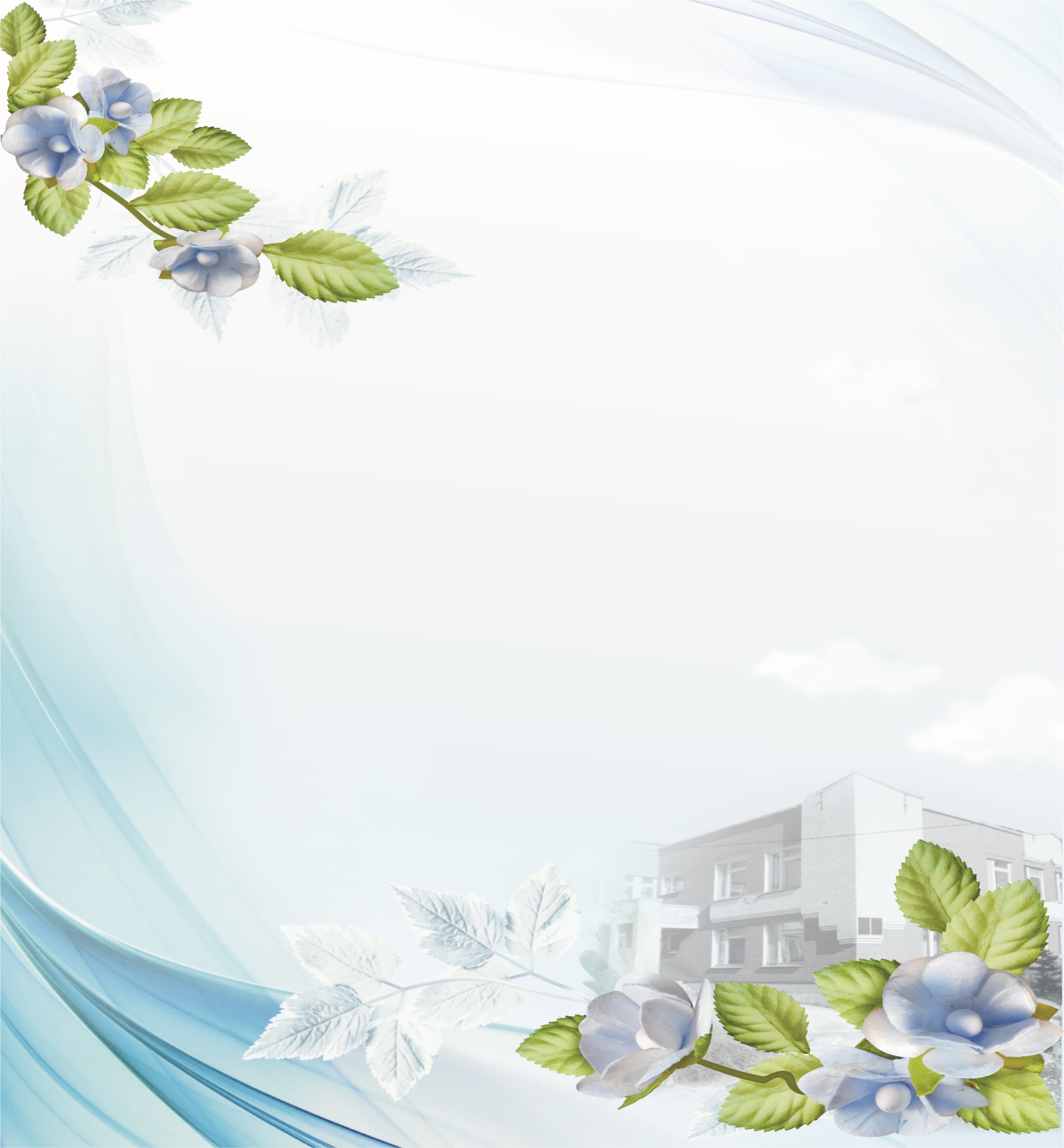 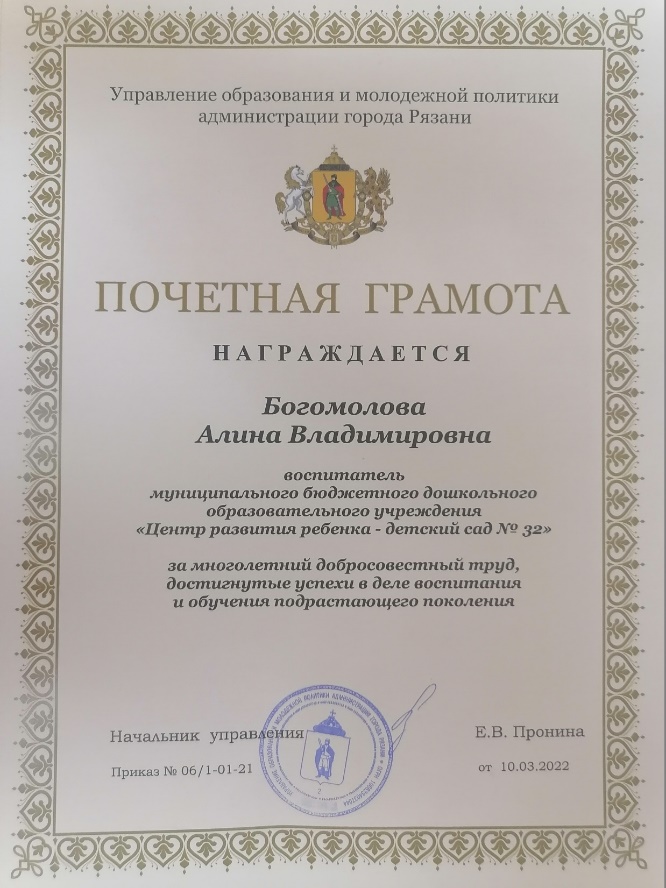 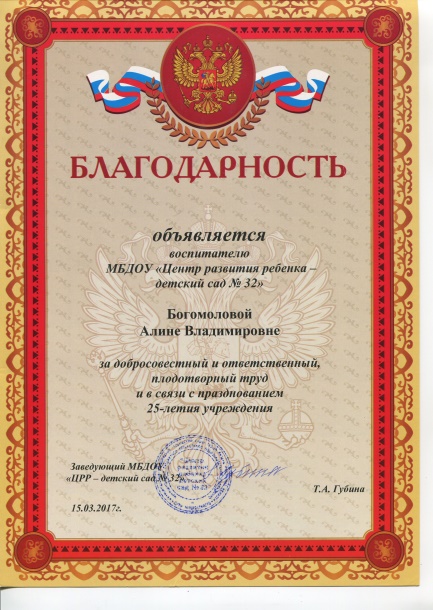 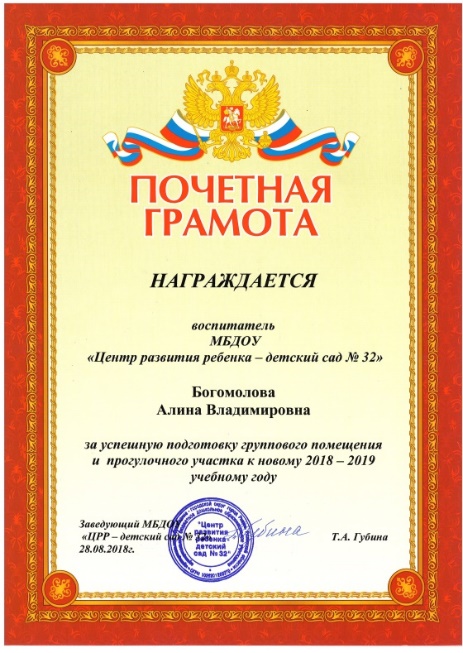 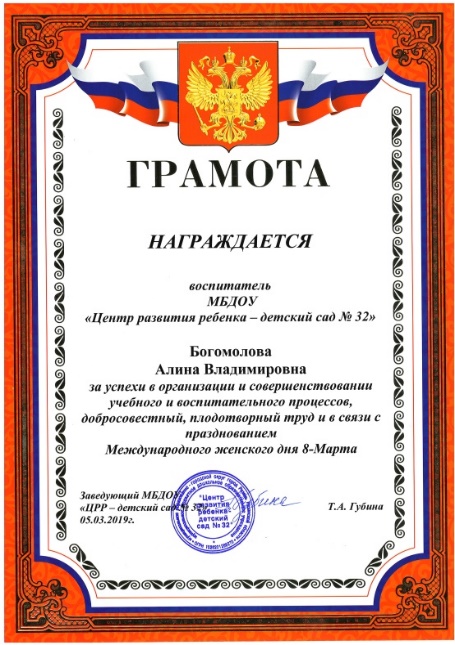 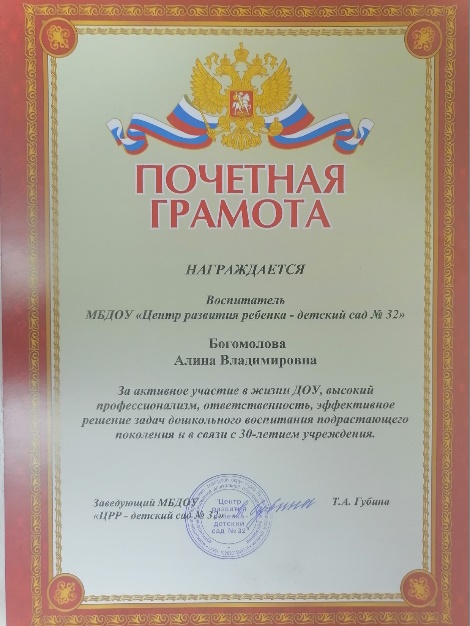 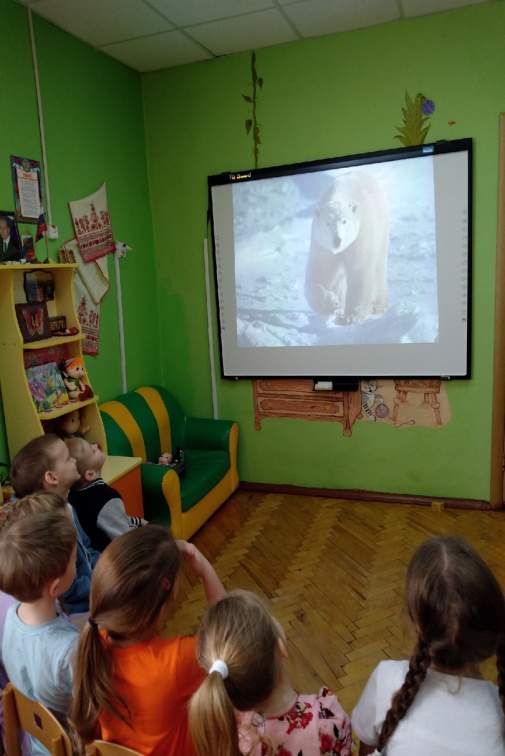 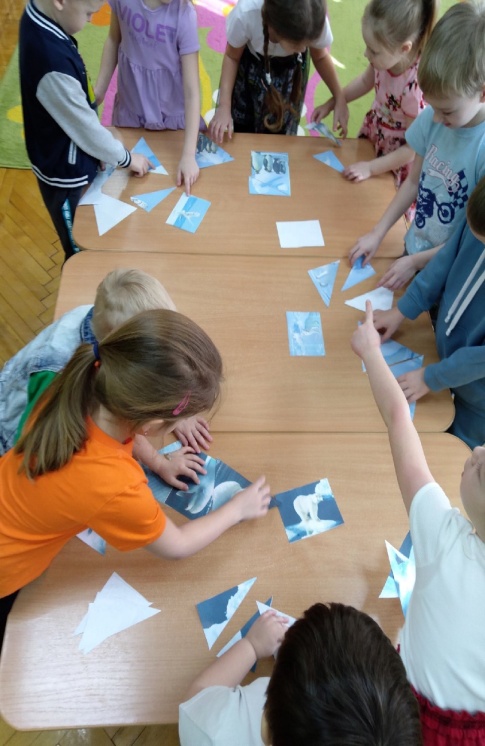 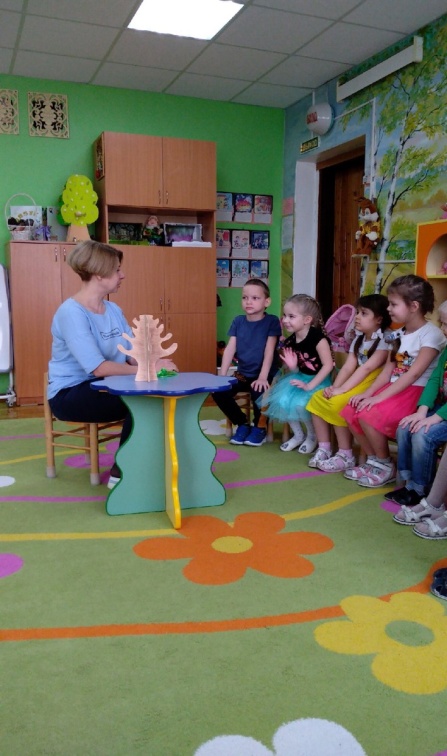 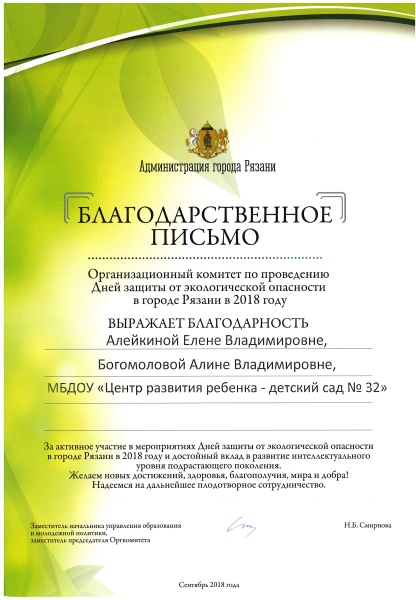 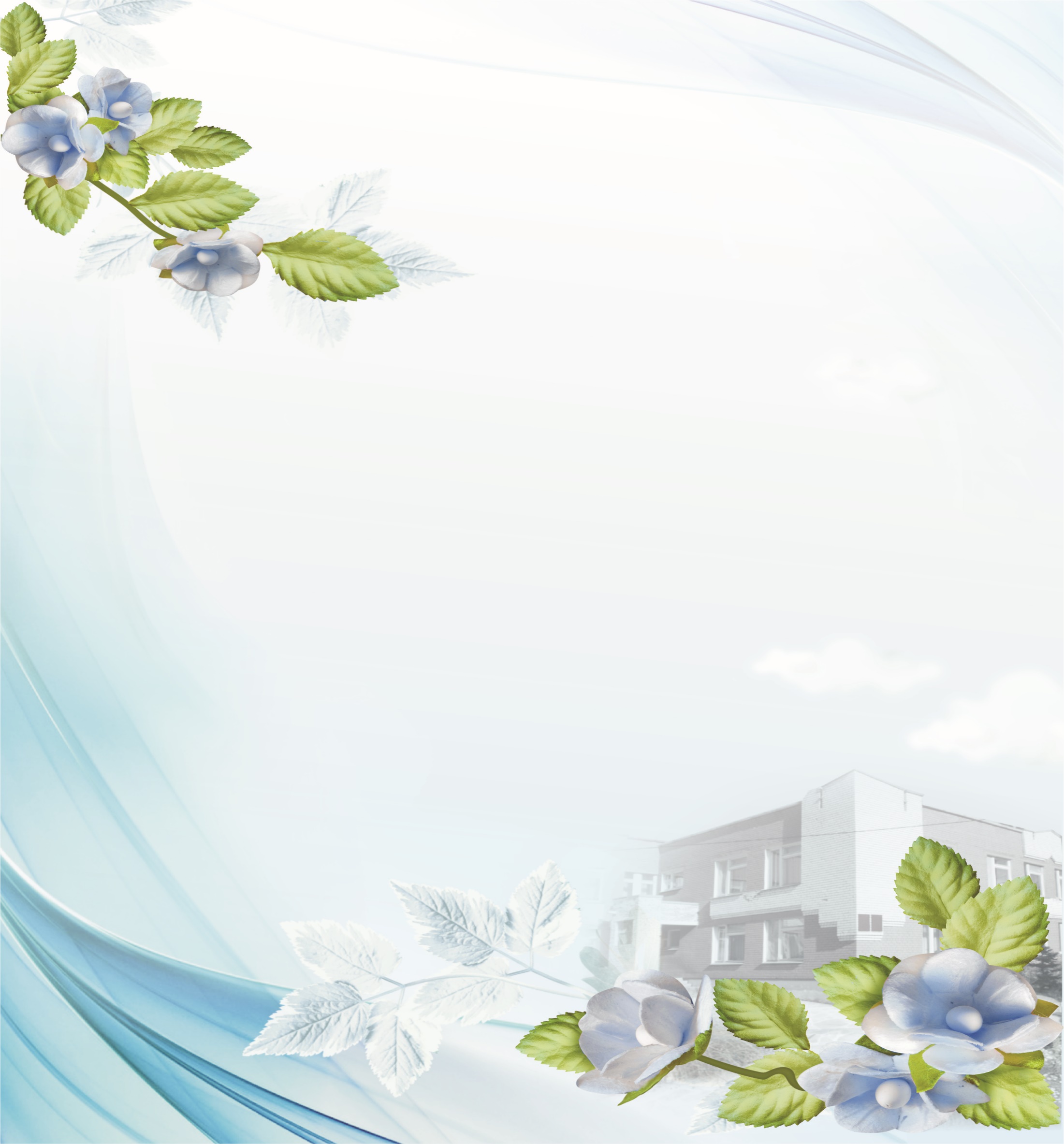 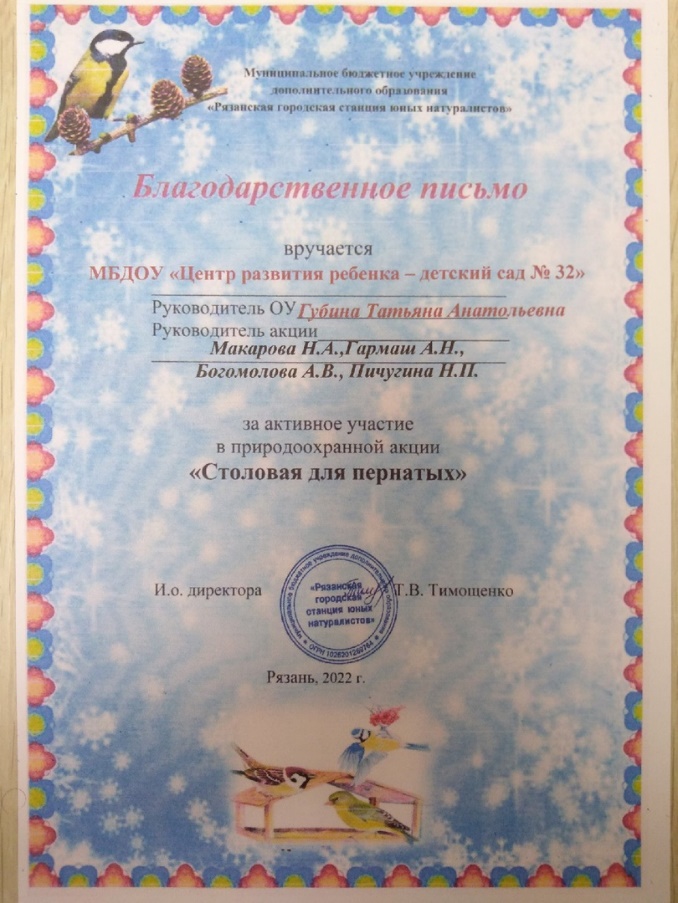 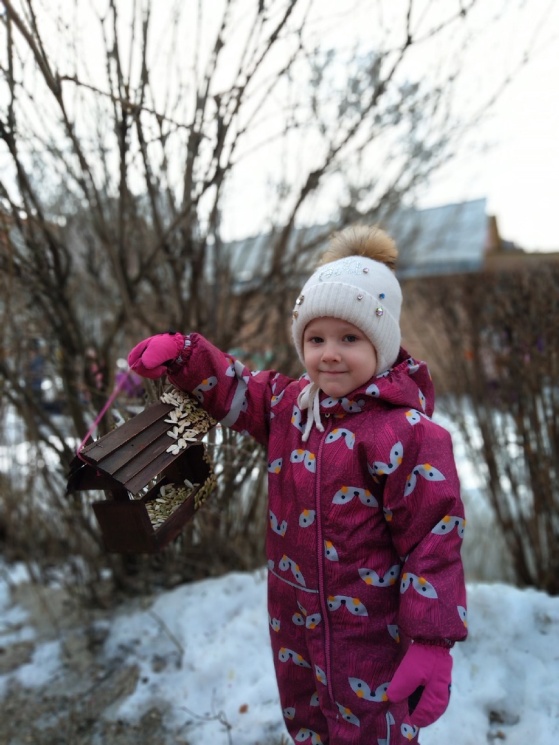 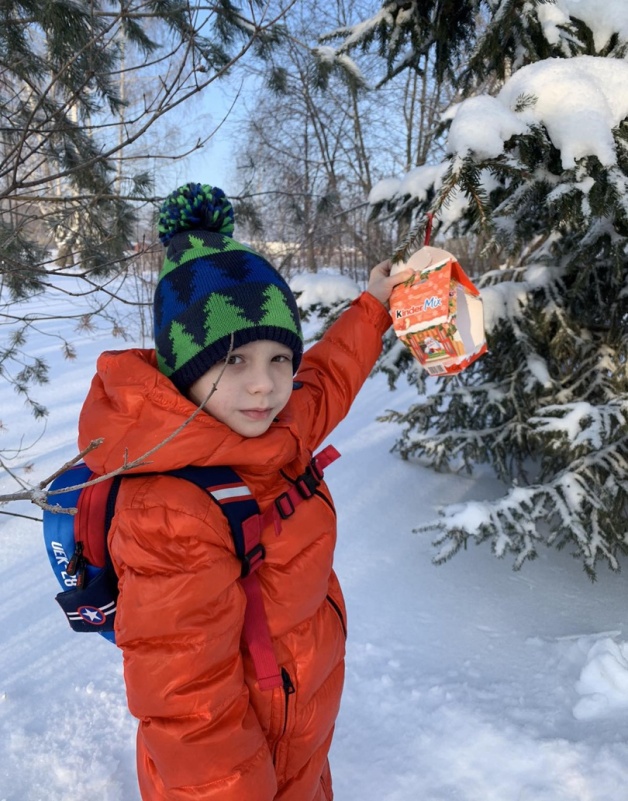 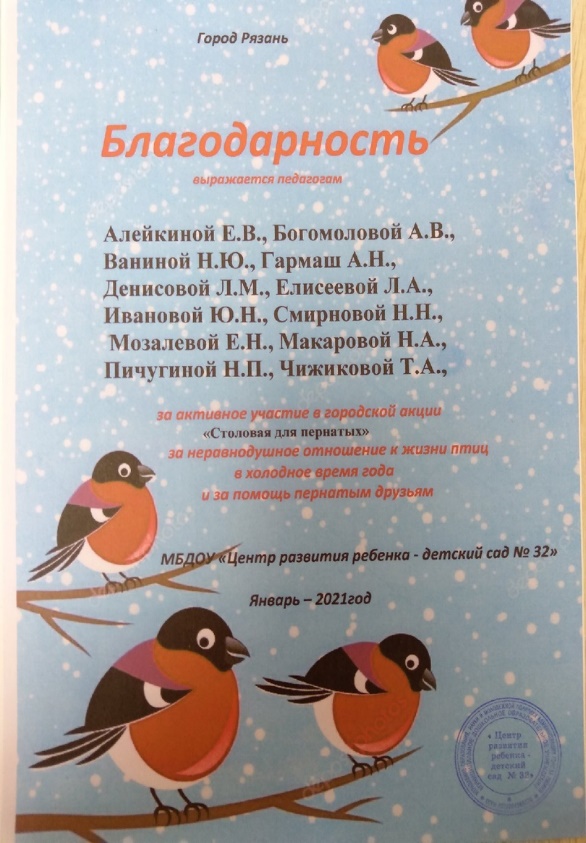 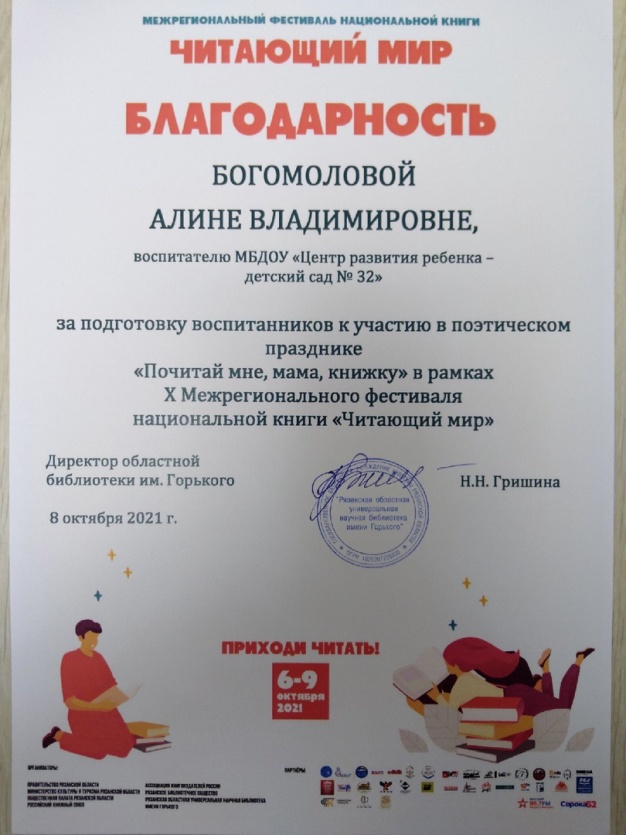 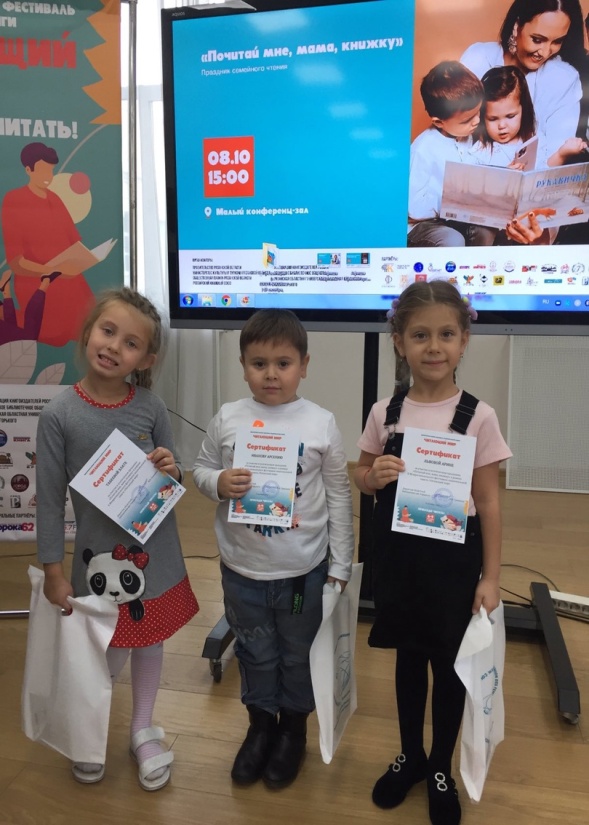 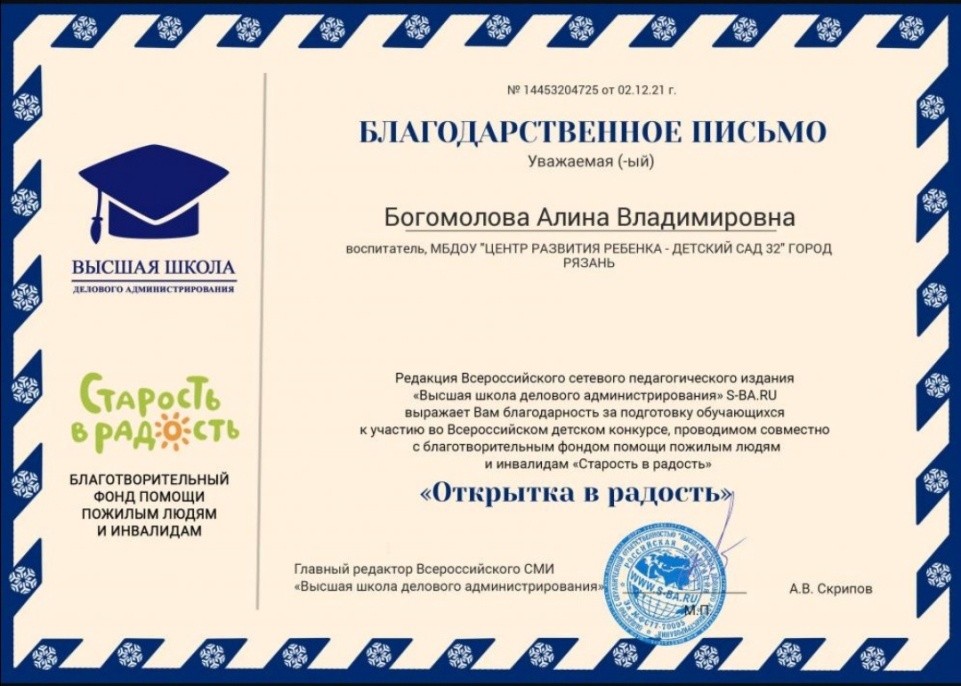 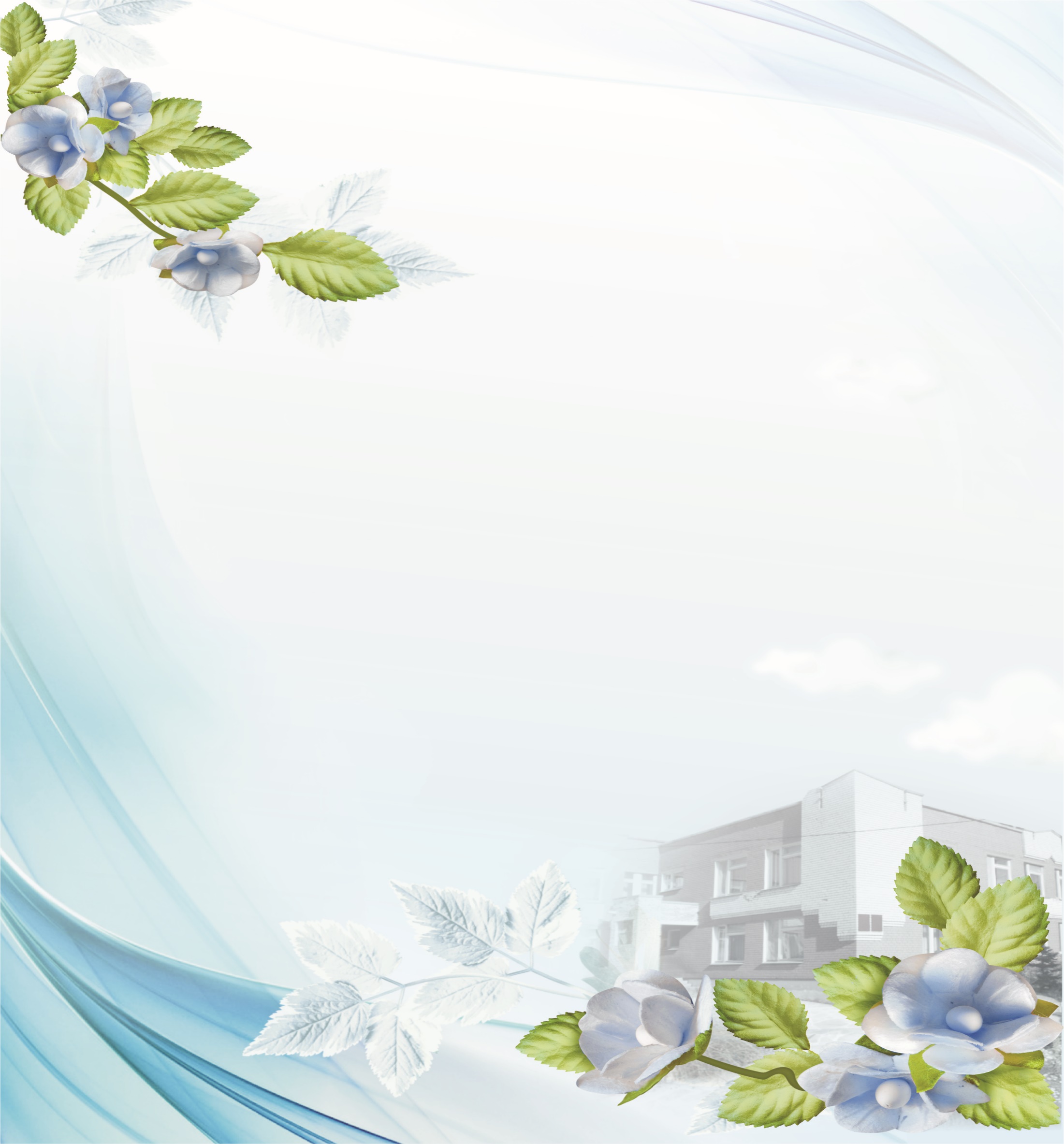 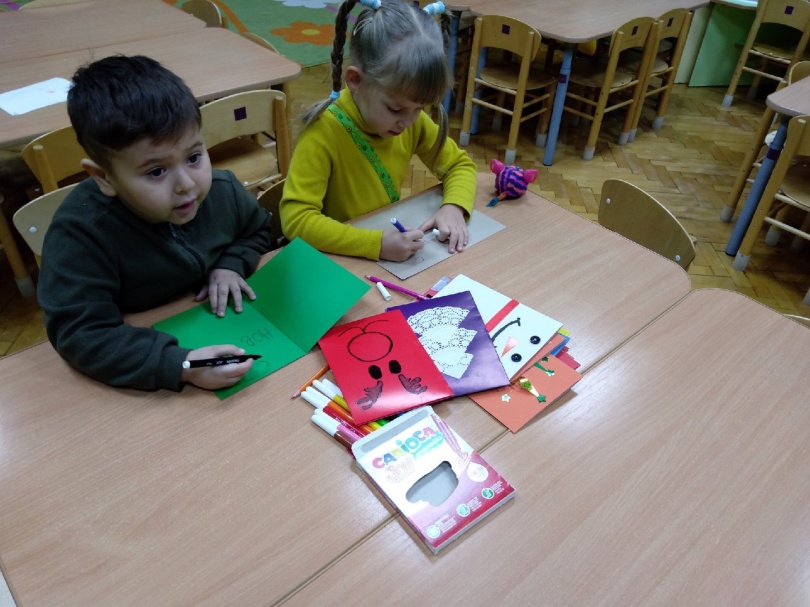 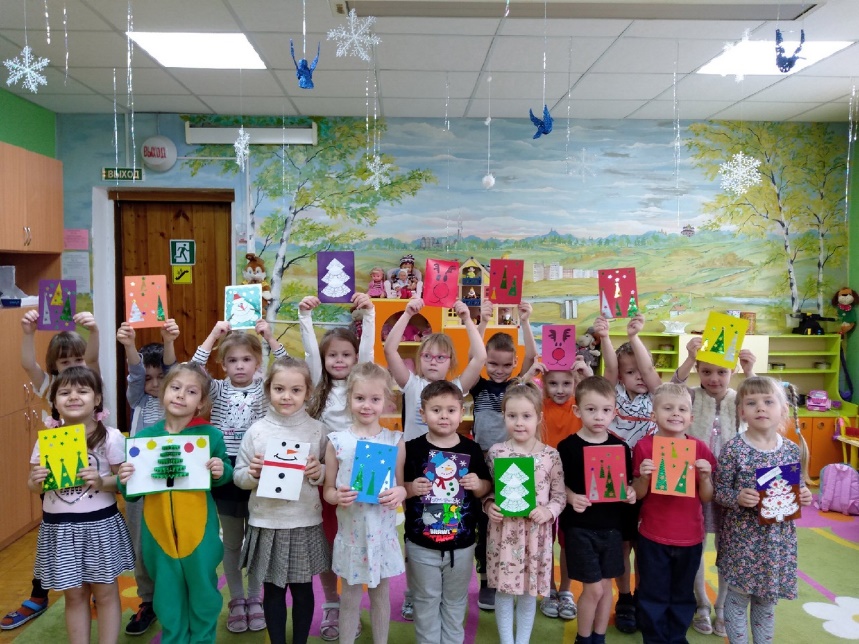 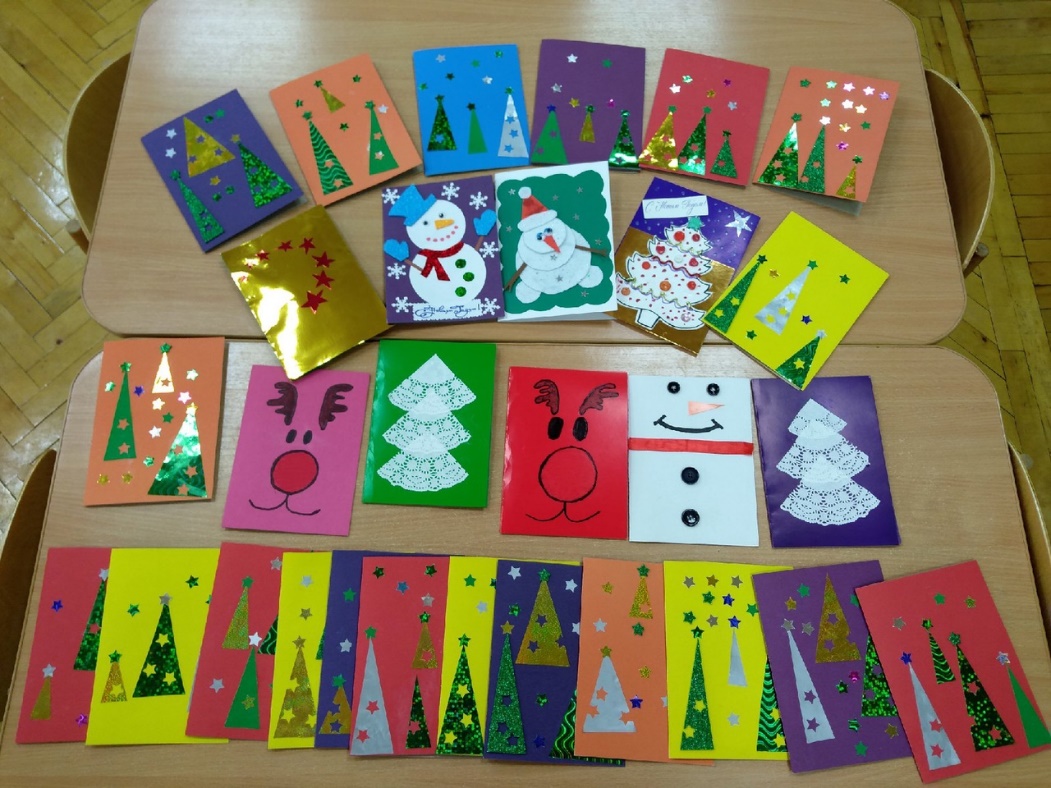 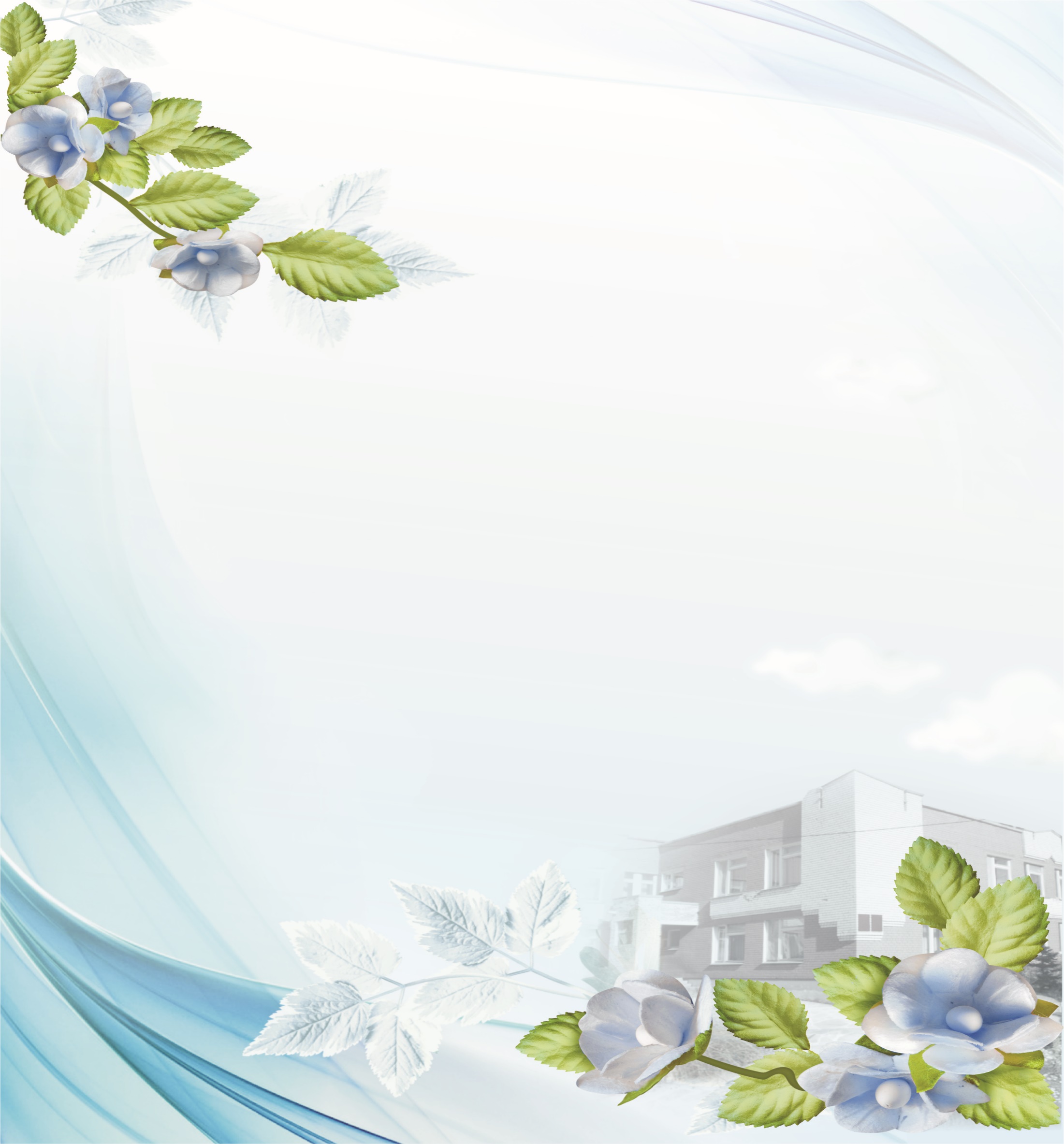 Приоритетное направление педагогической деятельности

 «Формирование экологических представлений детей старшего дошкольного возраста в ходе трудовой деятельности»

Актуальность и роль экологического образования трудно переоценить. У подрастающего поколения формируются основы экологического сознания. Знания в экологическом воспитании нельзя считать конечным результатом, нужно, чтобы они стали убеждениями, тогда у детей и появится экологическая культура, которая должна найти своё выражение не только в словах и рассуждениях, но и в поступках.
Цель темы: Развитие трудовой деятельности, имеющей экологически ориентированный характер, для углубления и закрепления экологических представлений и формирования гуманного отношения к природе.


   Задачи  темы: 
1. Развивать у детей элементы экологического сознания, которое определяется содержанием и характером (степенью сложности) экологических знаний об устройстве мира природы, месте в нем человека, сущности жизни, пониманием ведущих взаимосвязей в мире.
2. Развивать у детей навыки экологически ориентированной деятельности с объектами ближайшего природного окружения, экологически грамотного поведения в быту и в природе.
Планируемый результат

Результатом работы считаю следующее: дошкольники понимают свою роль в окружающем мире. Осознают последствия своих действий во взаимодействии с природой. Имеют представления о законах природы. Направляют свою активную деятельность на защиту и охрану окружающей среды, и стремятся сохранить её в изначальном виде.
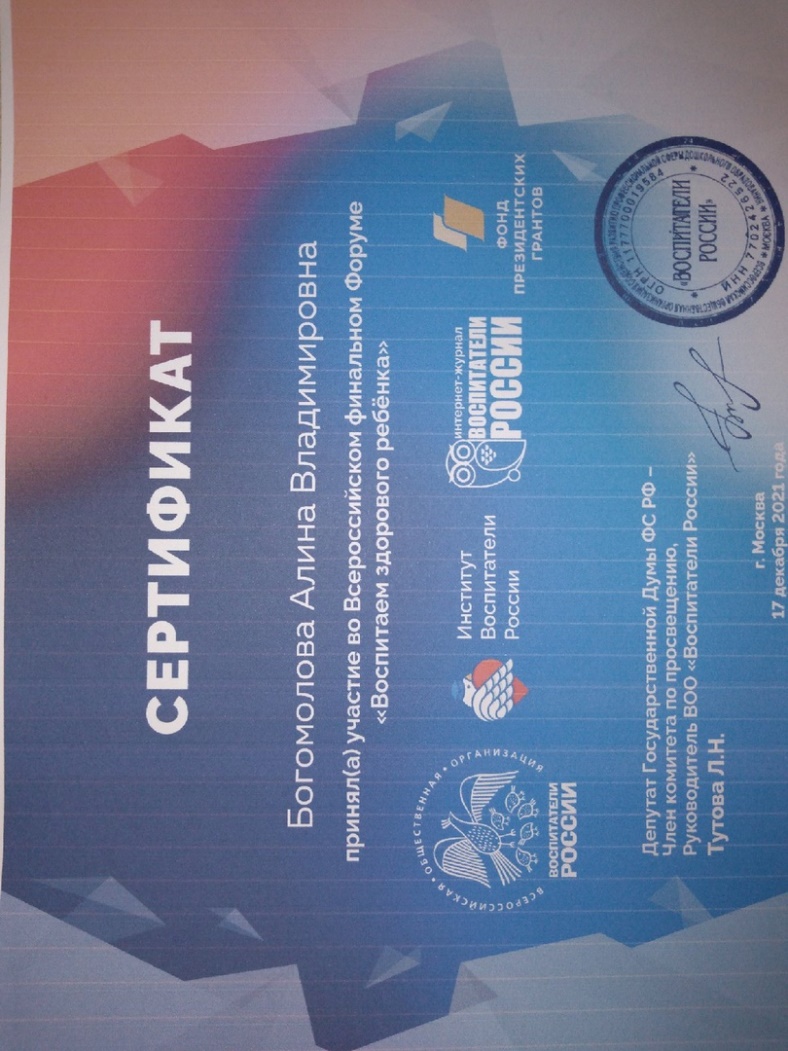 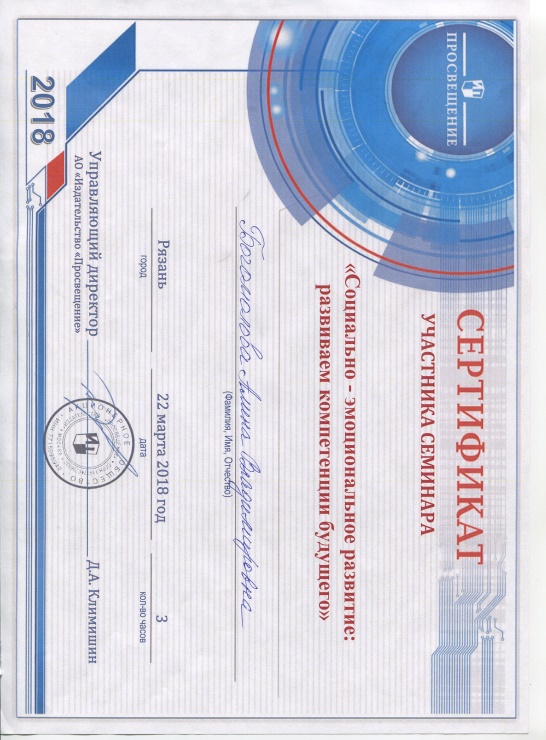 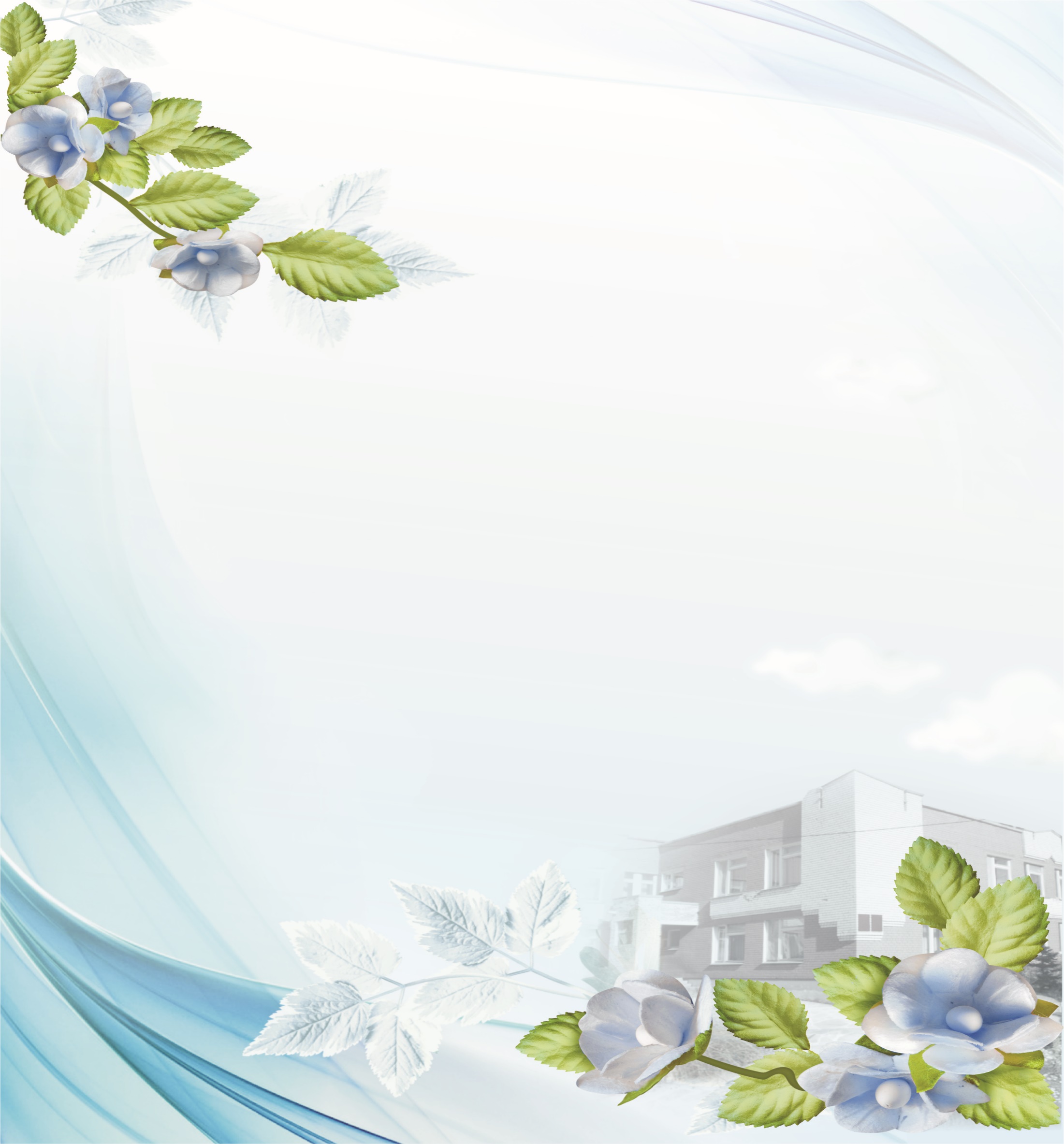 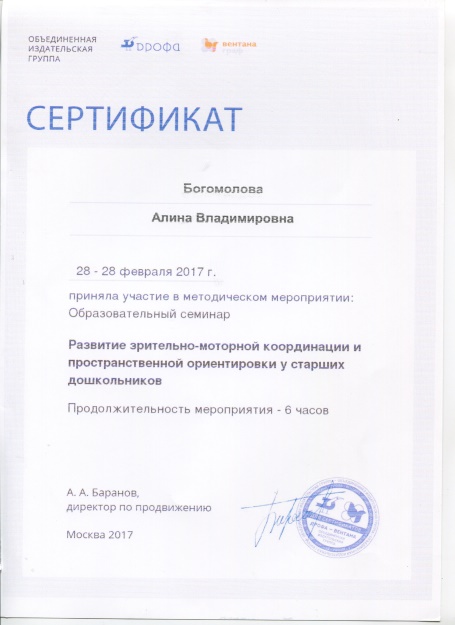 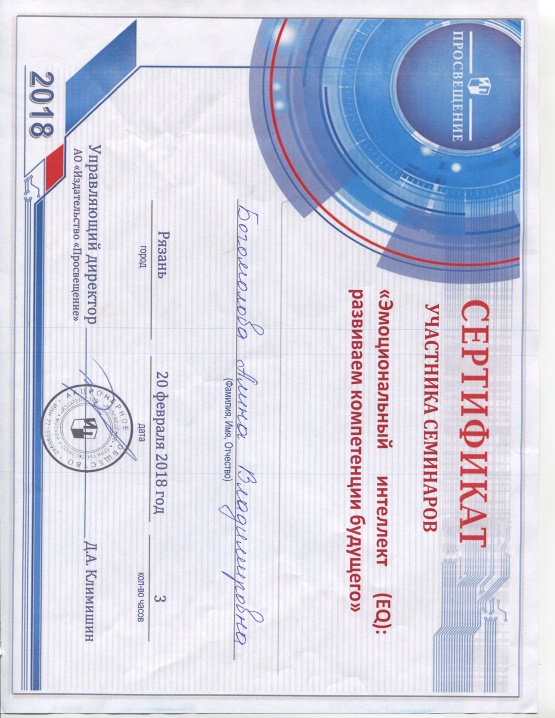 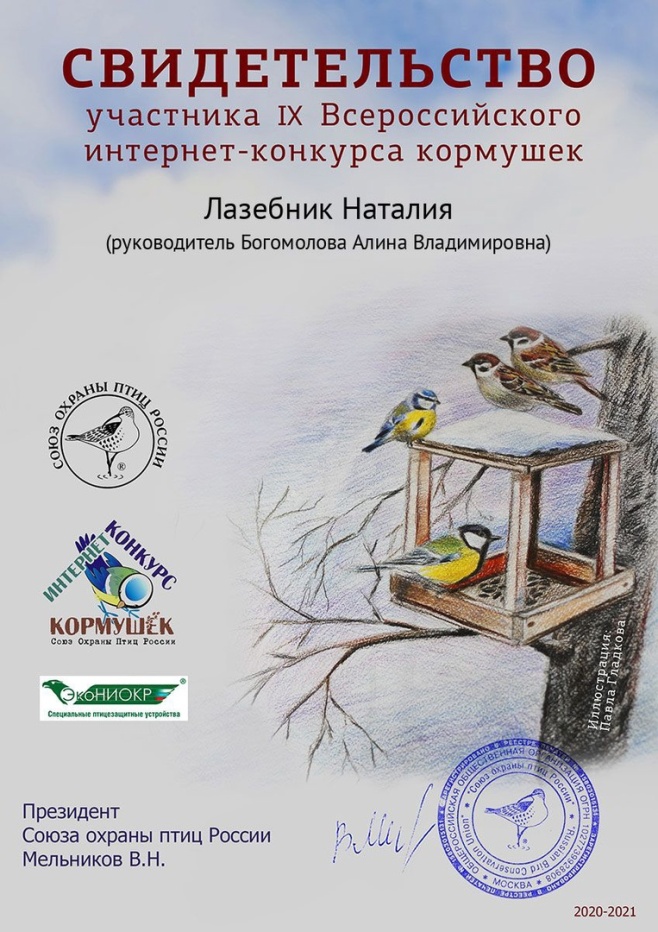 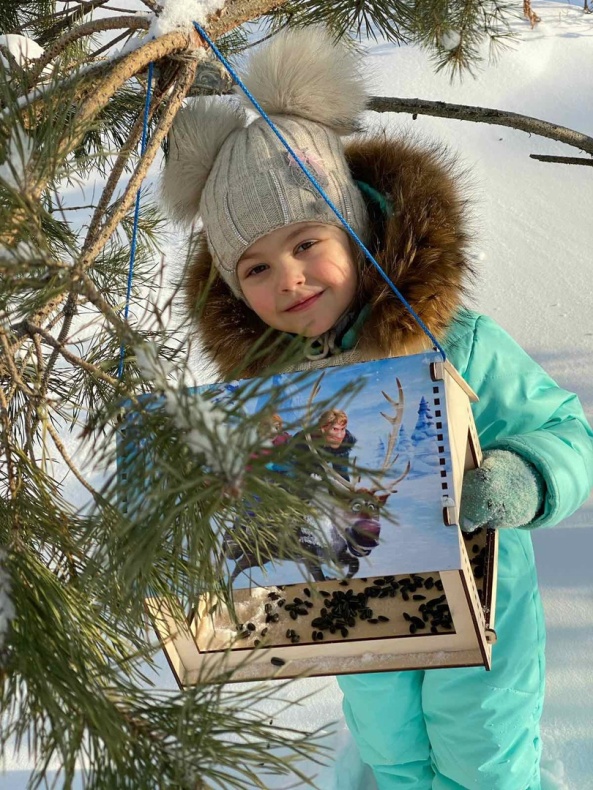 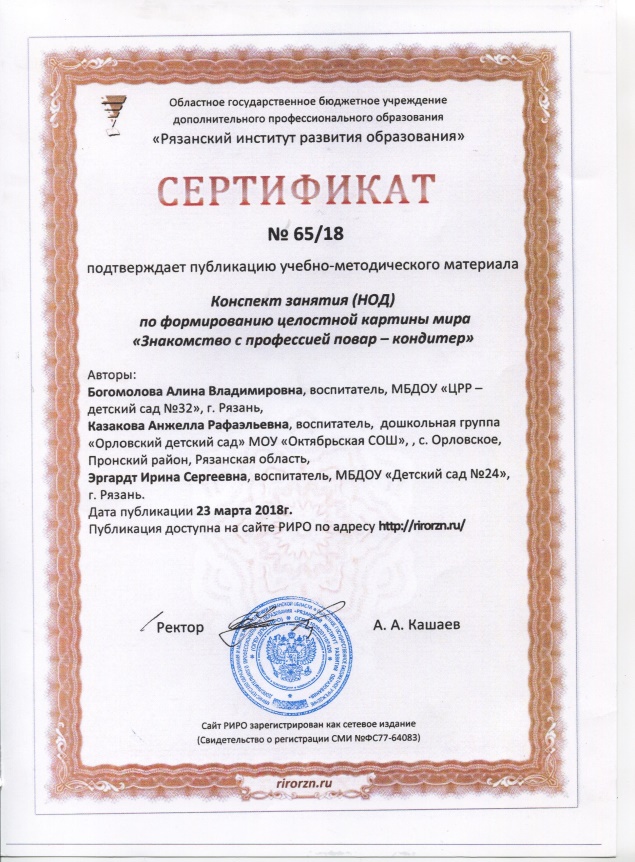 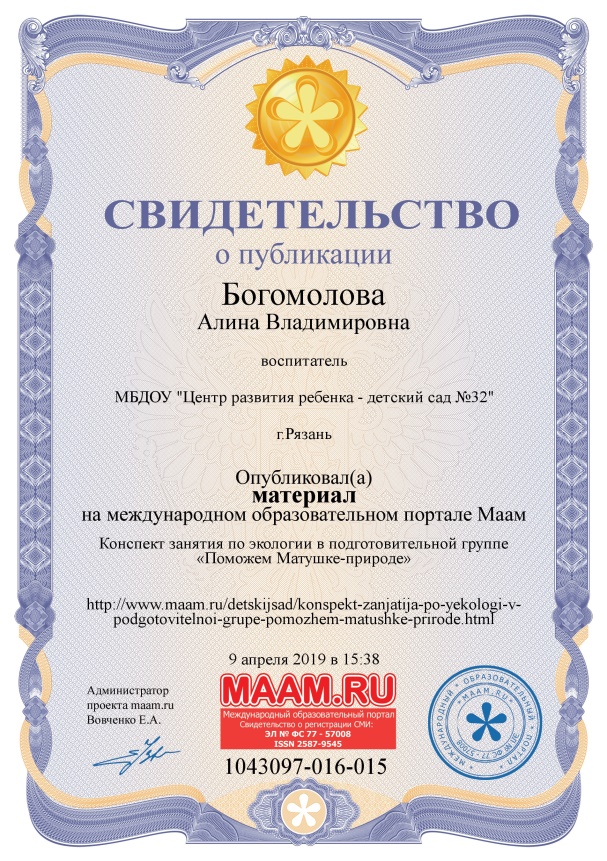 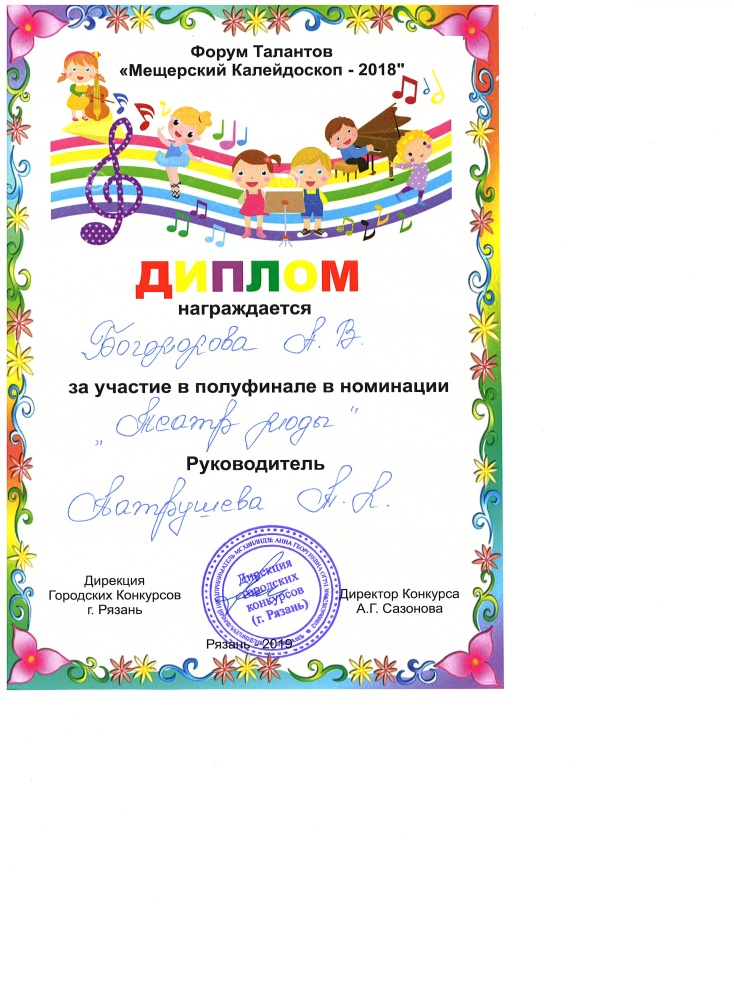 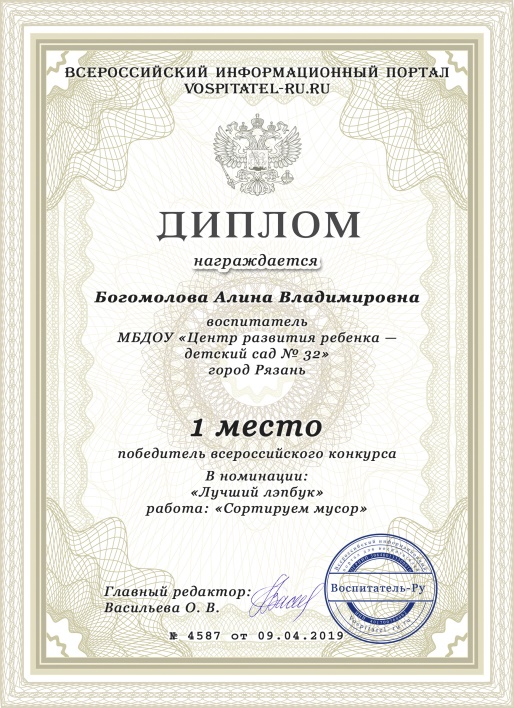 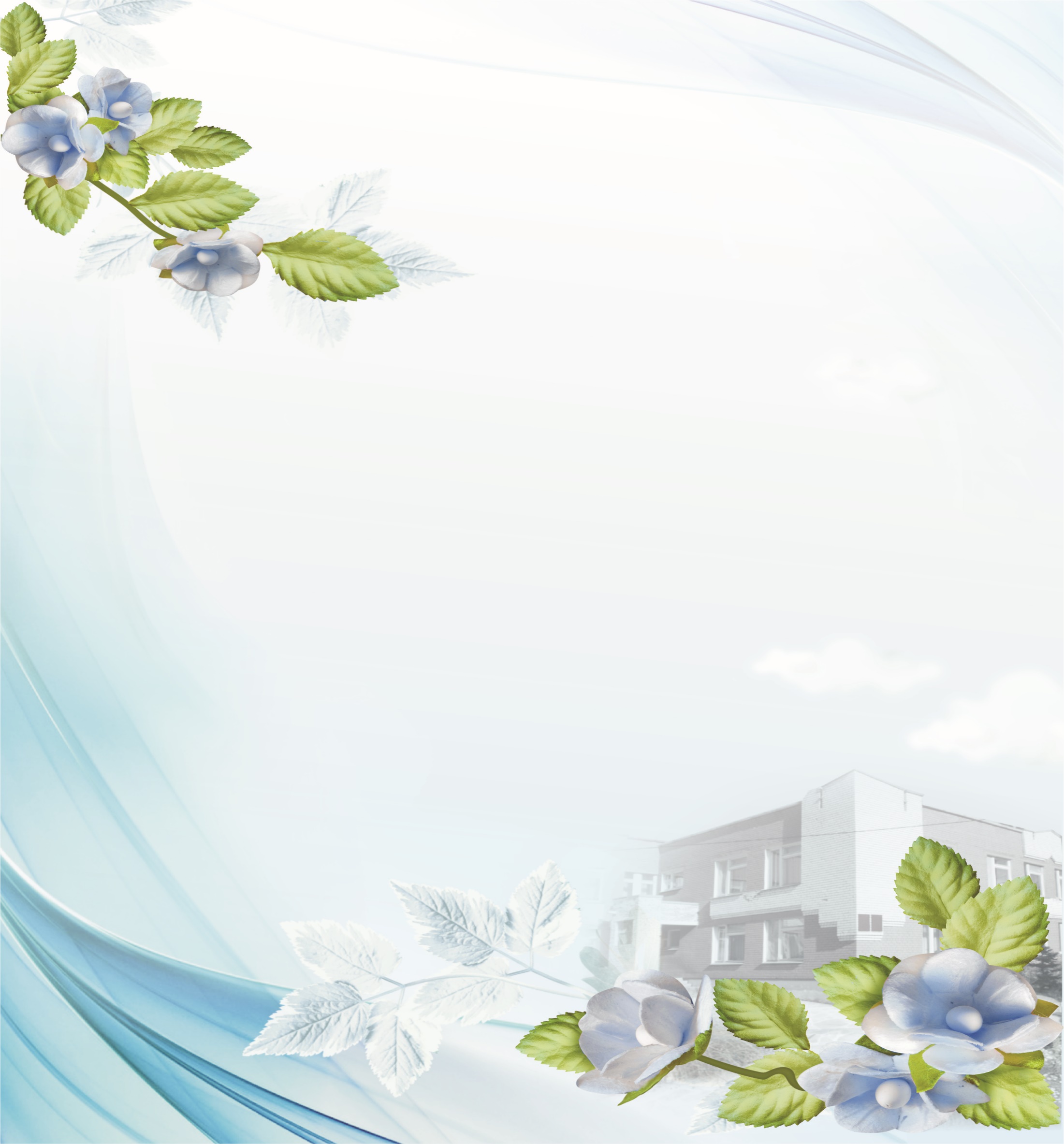 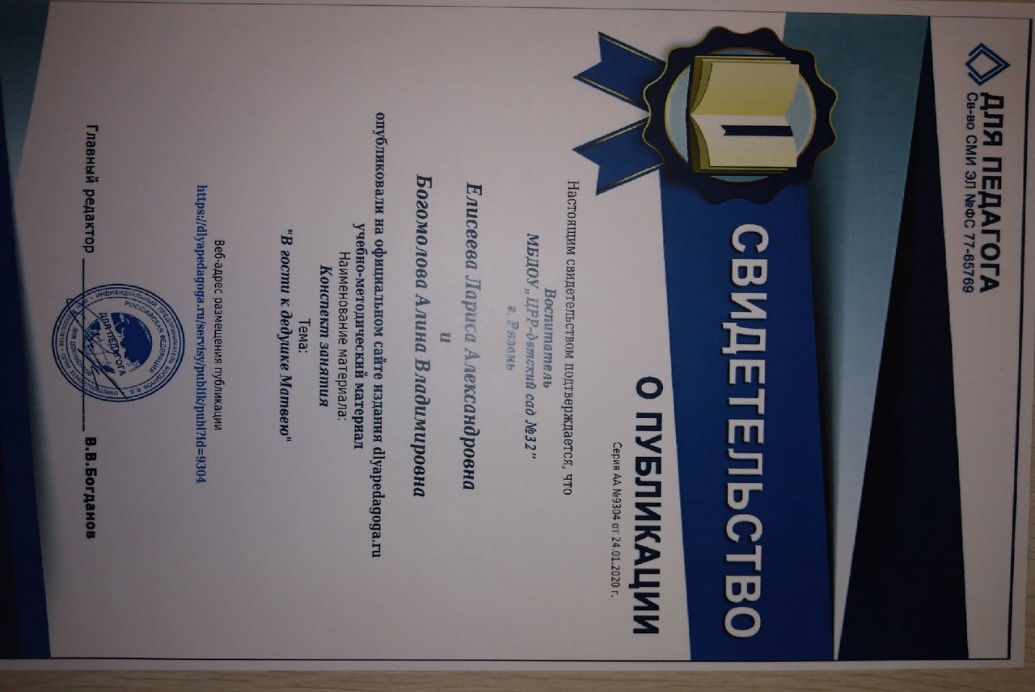 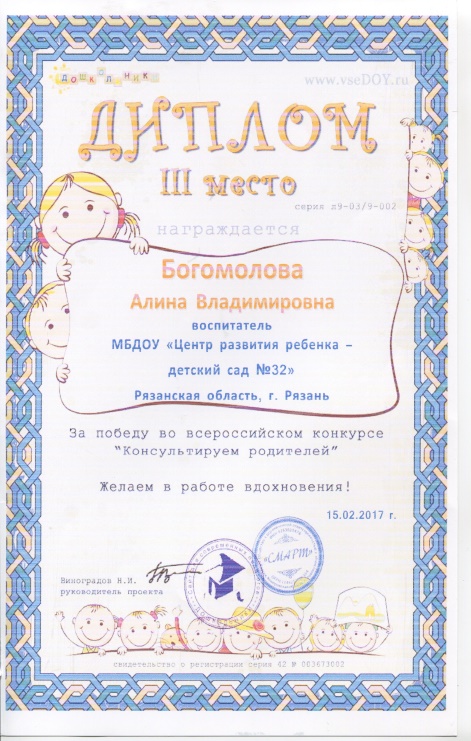 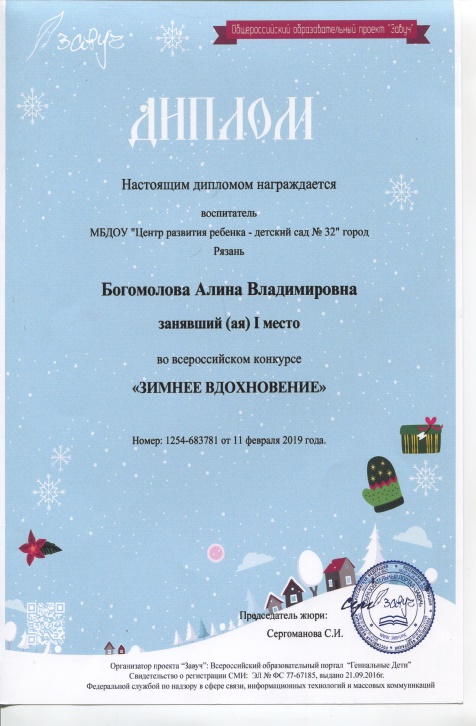 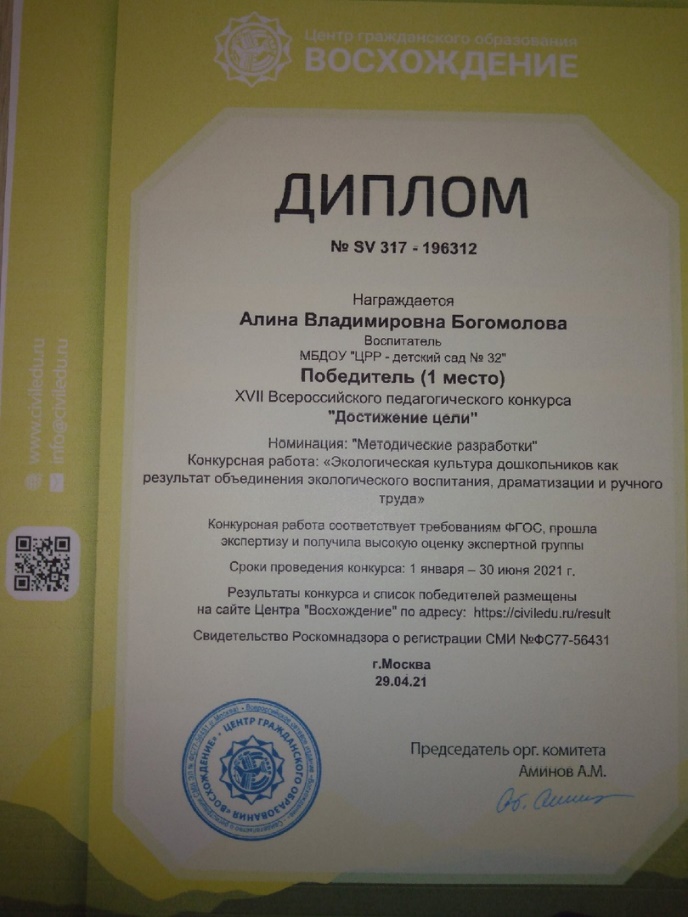 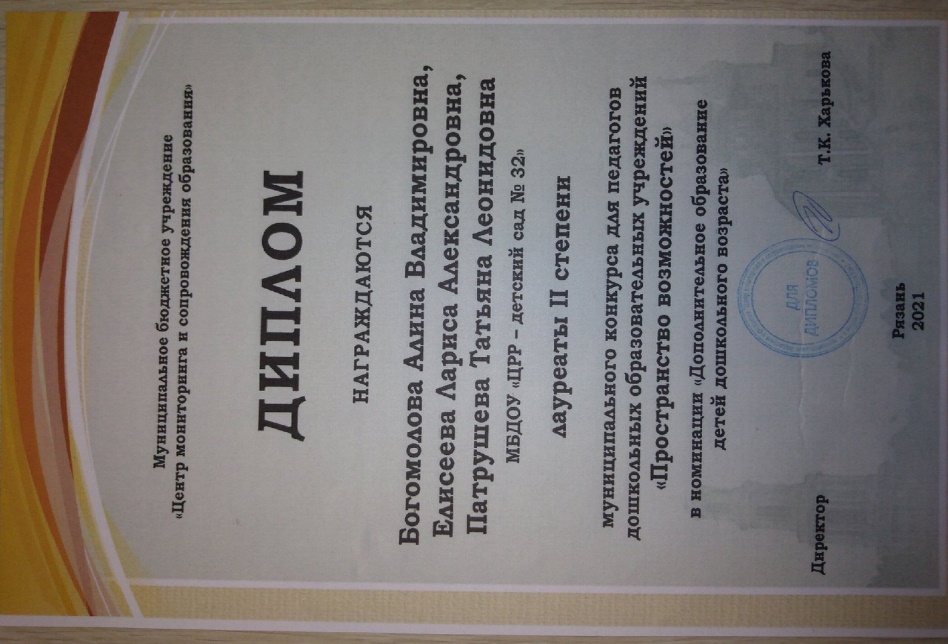 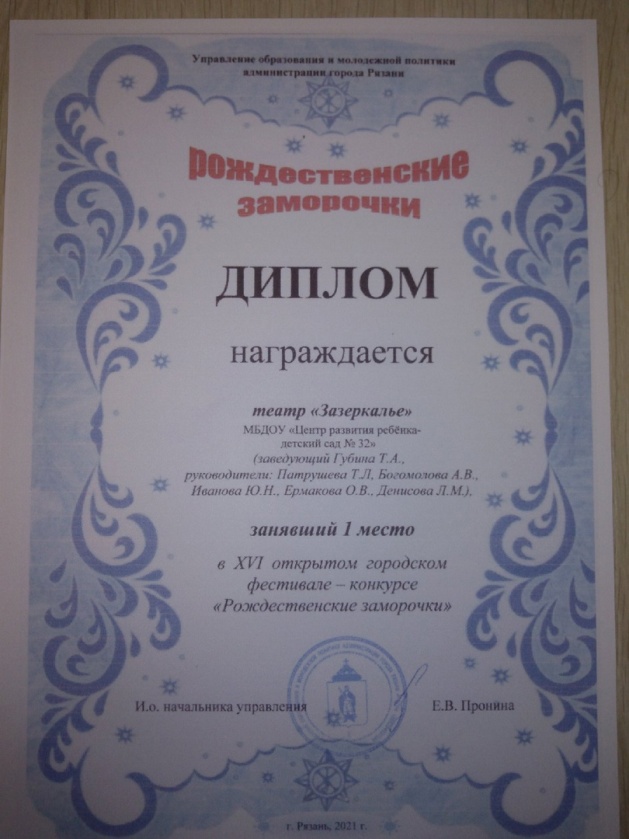 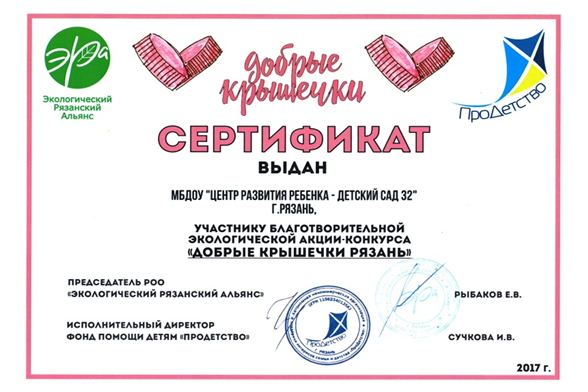 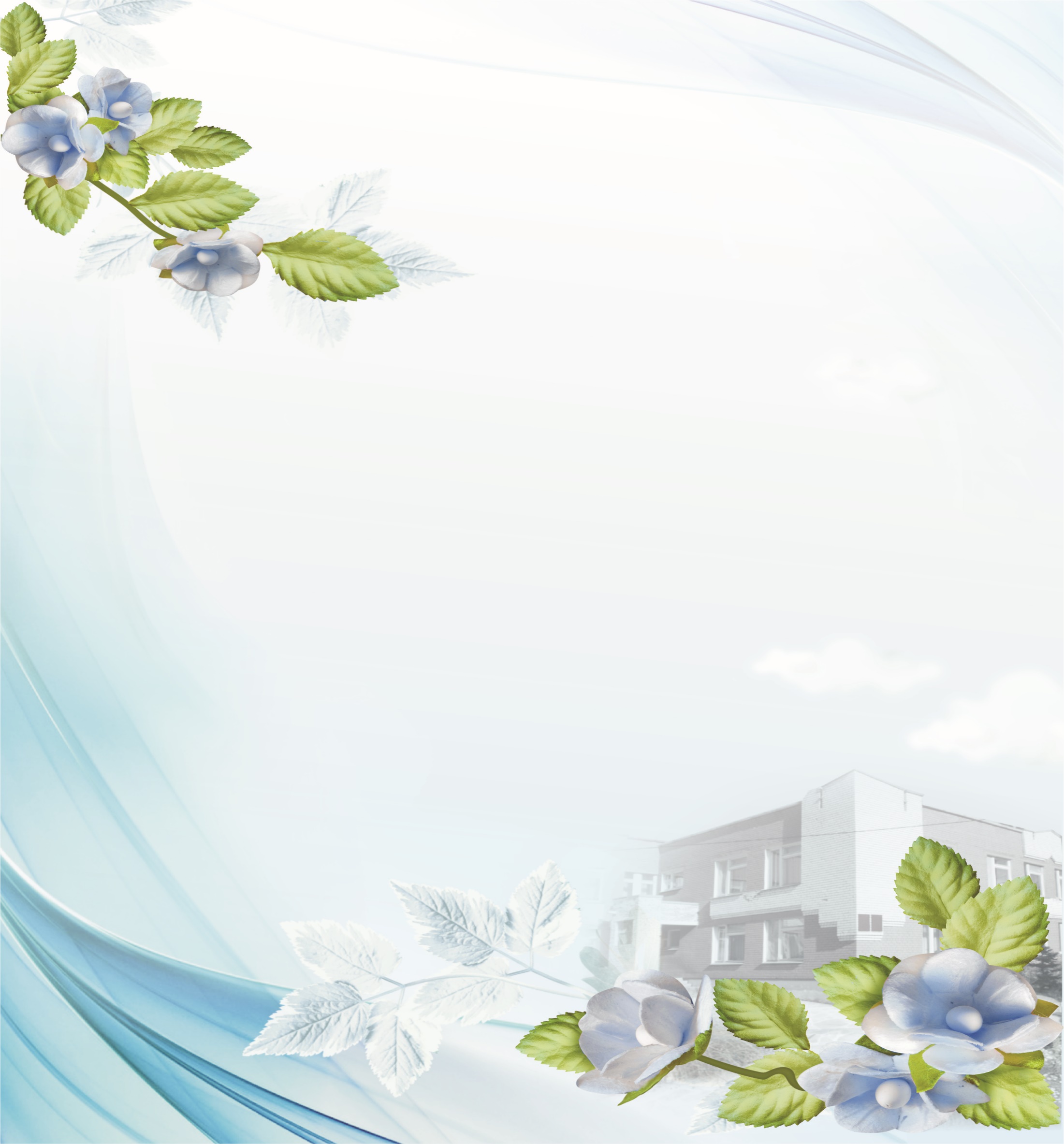 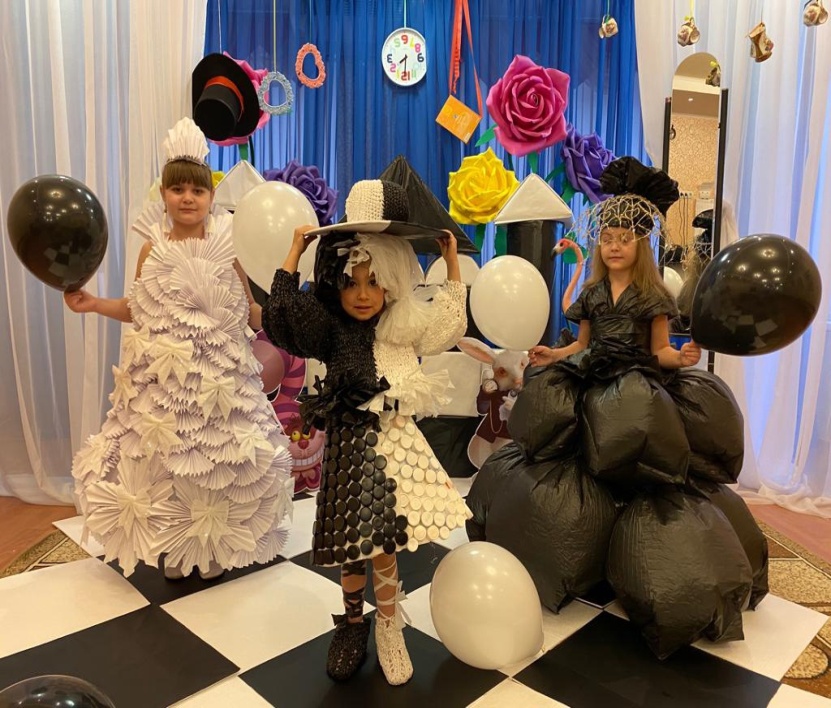 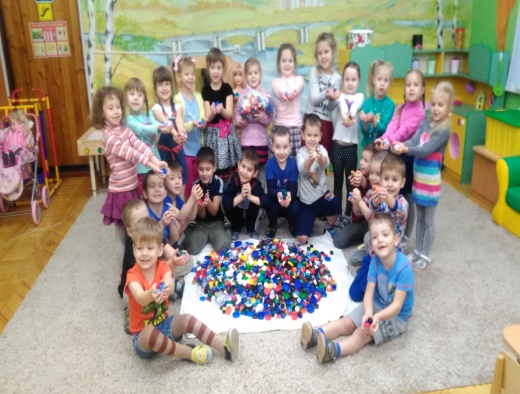 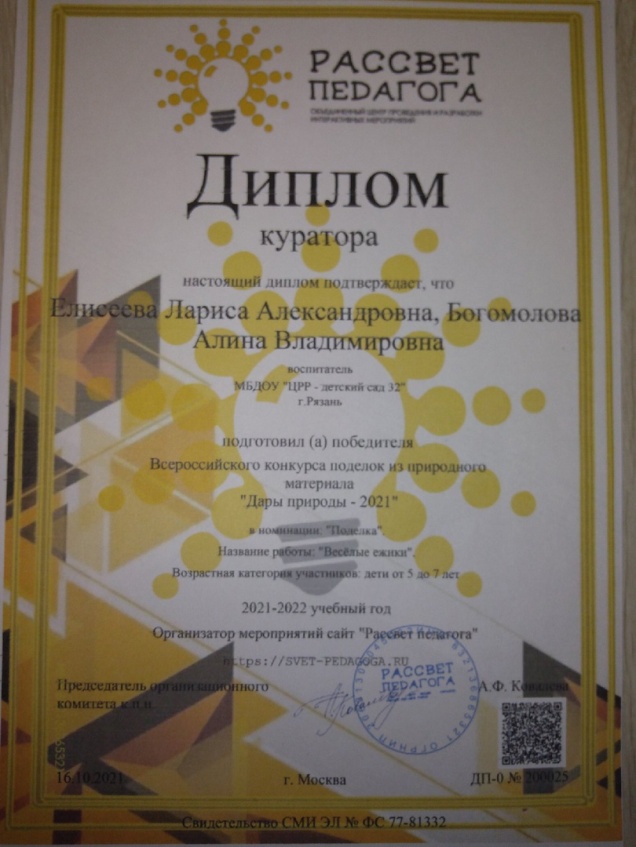 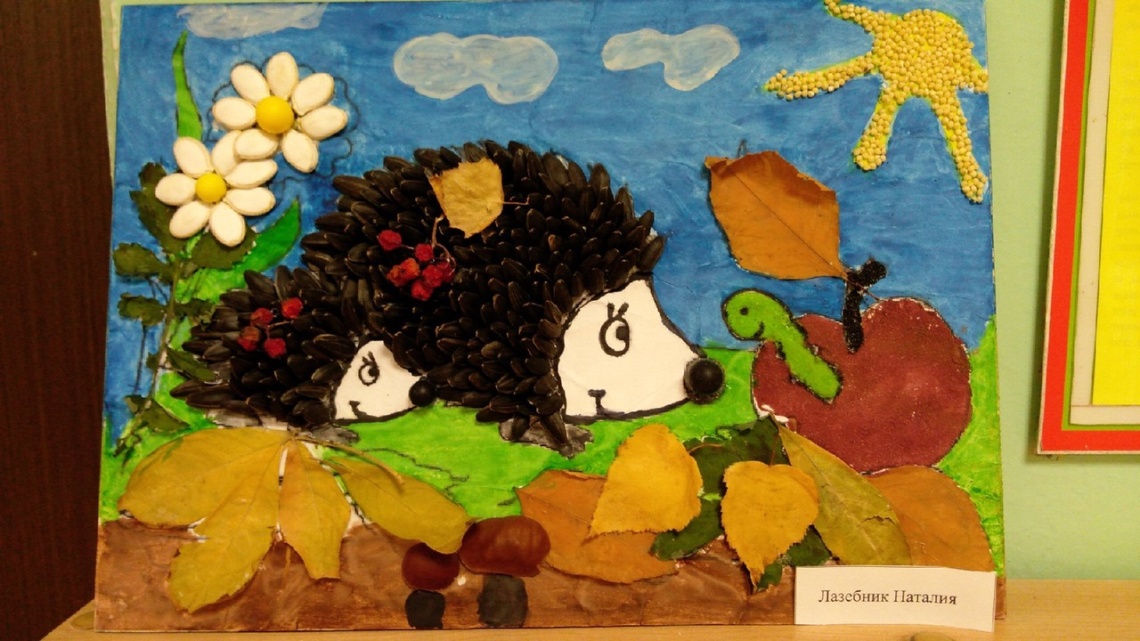 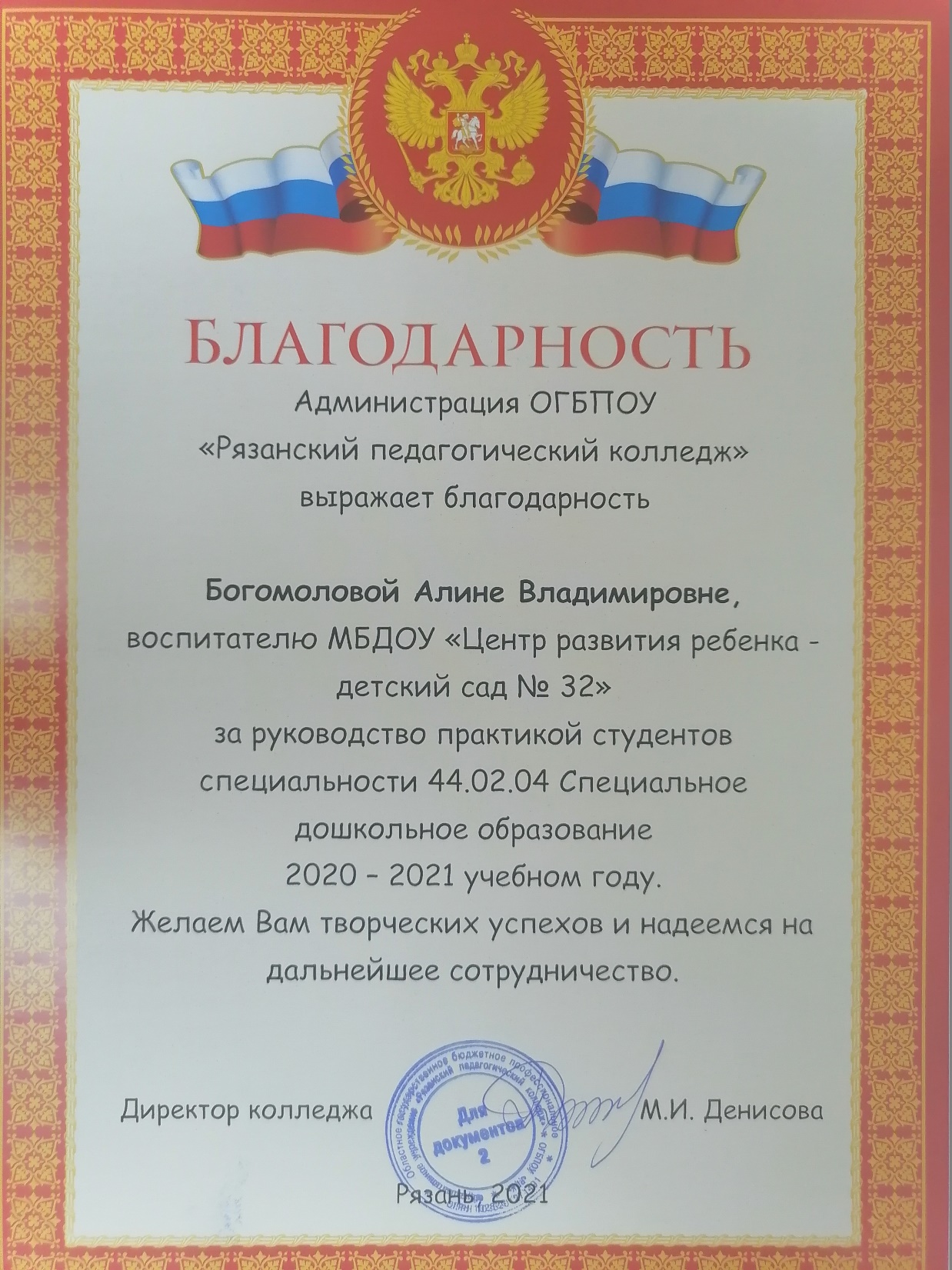 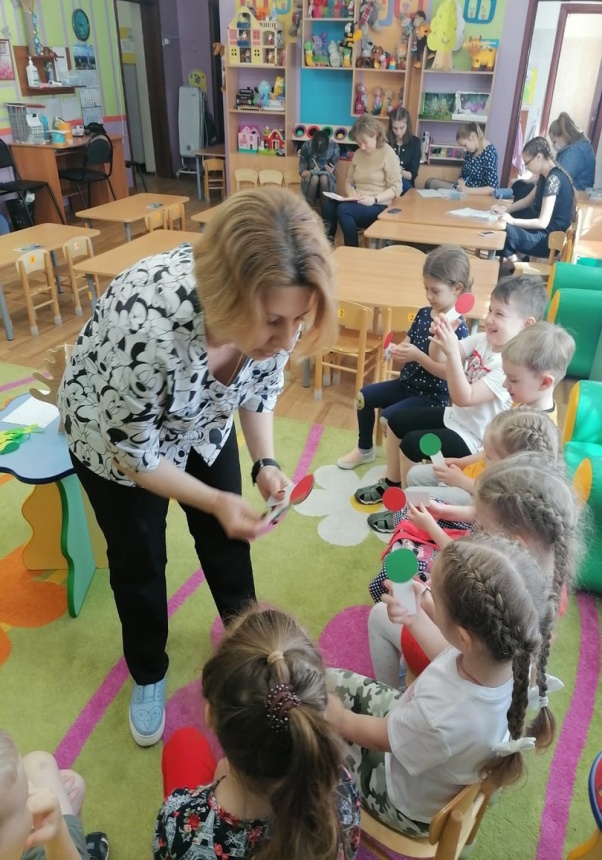 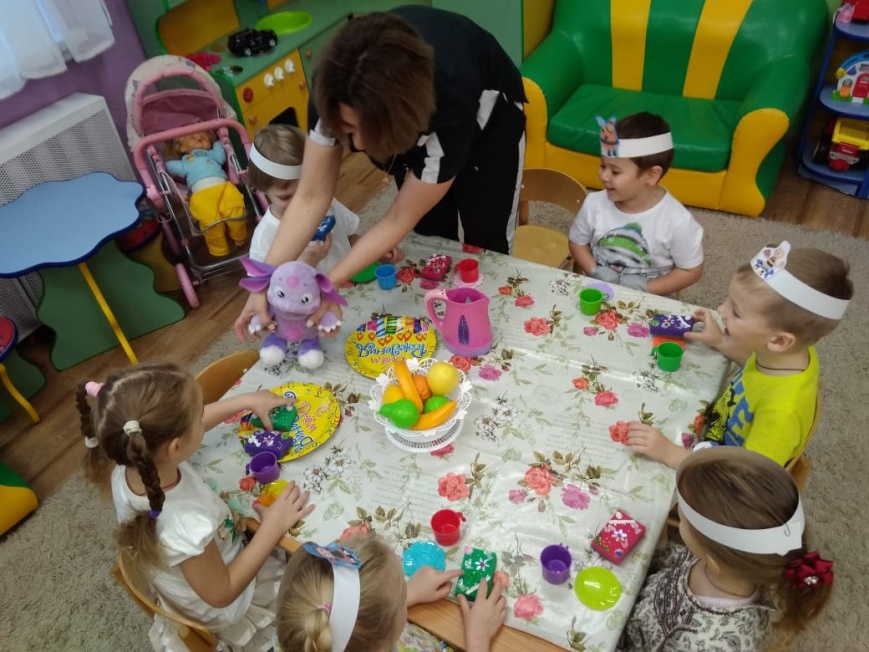 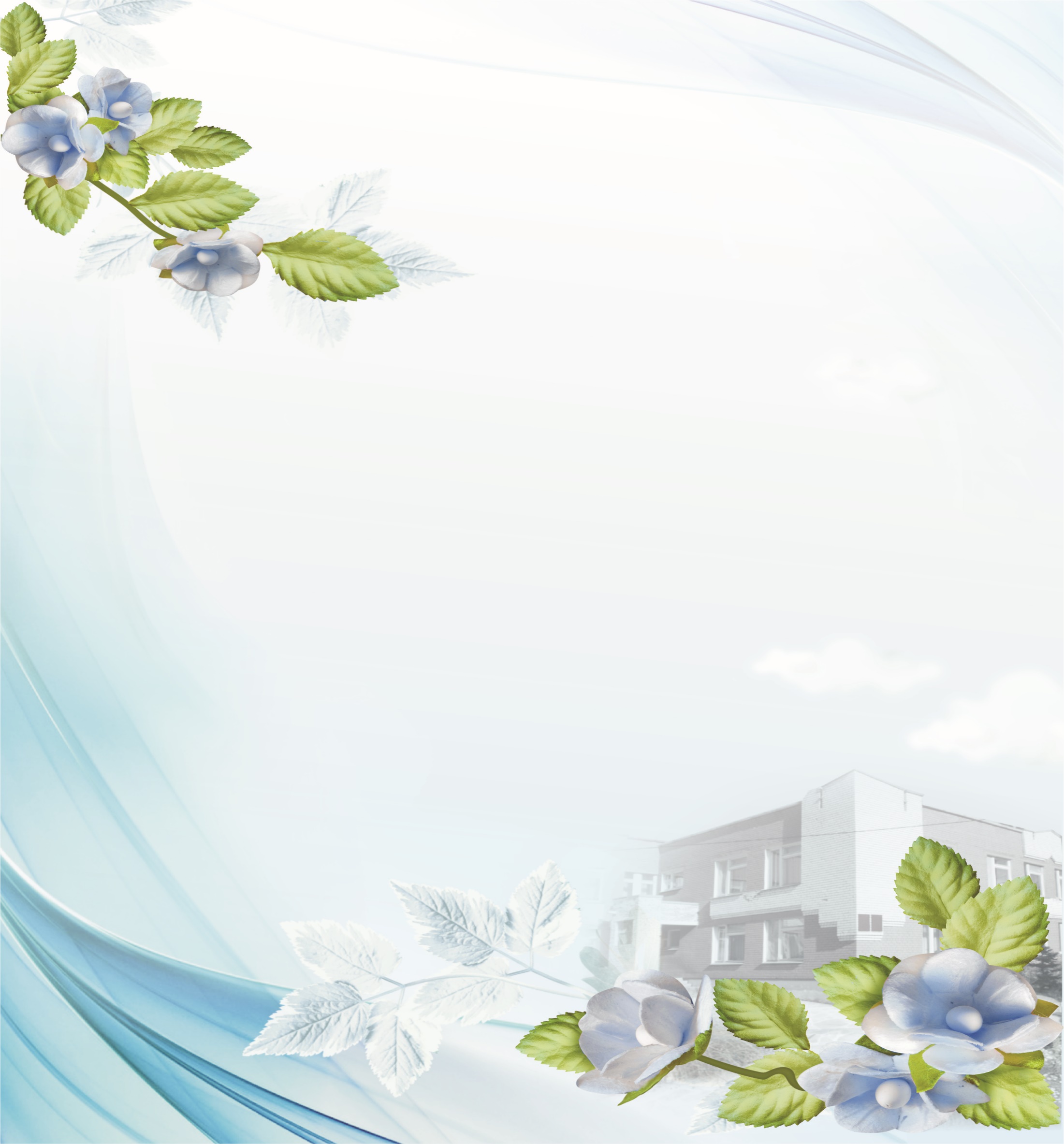 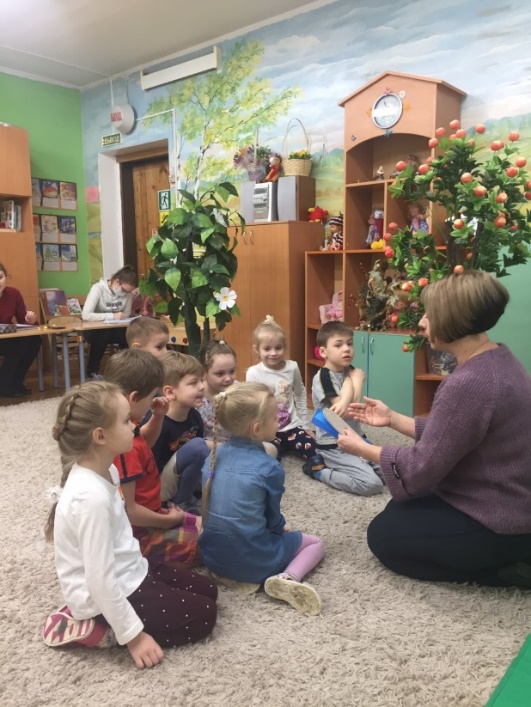 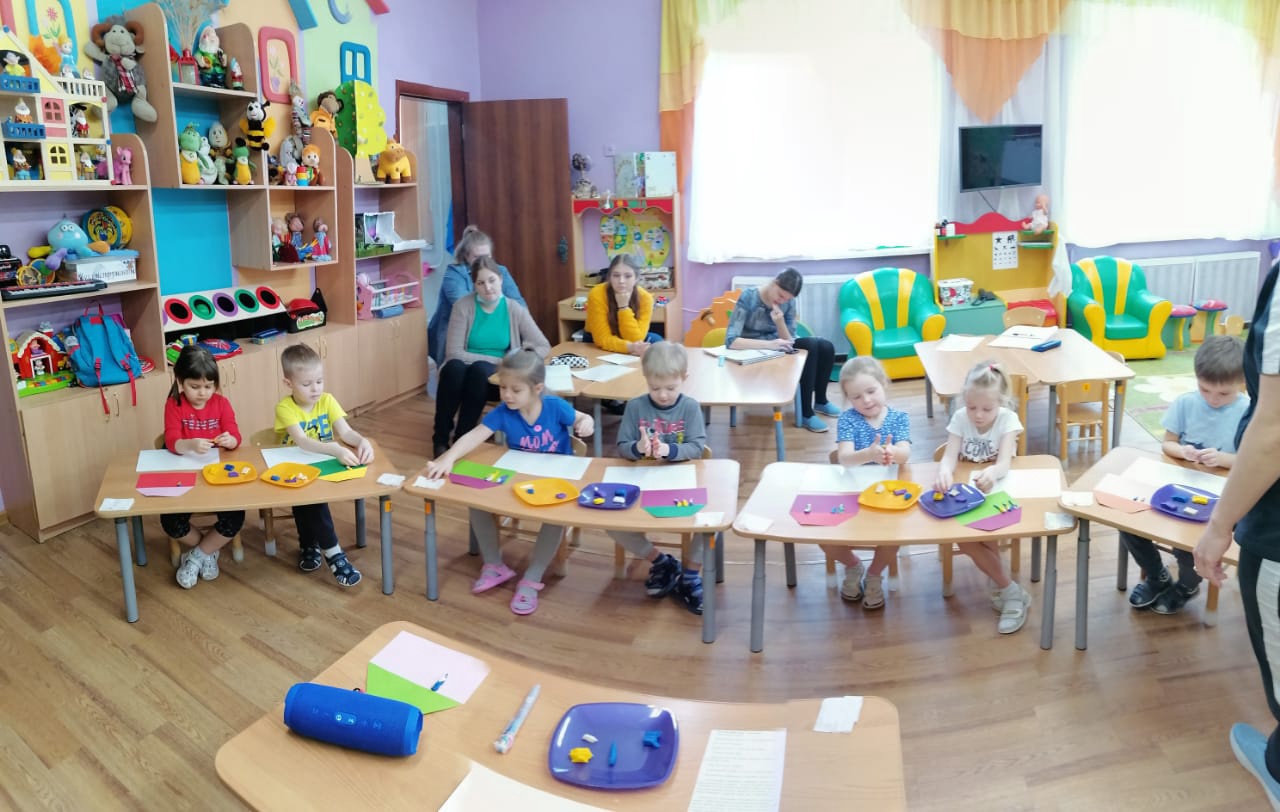 Межгрупповой 
познавательно-творческий 
             конкурс 
        «Птичий бал»
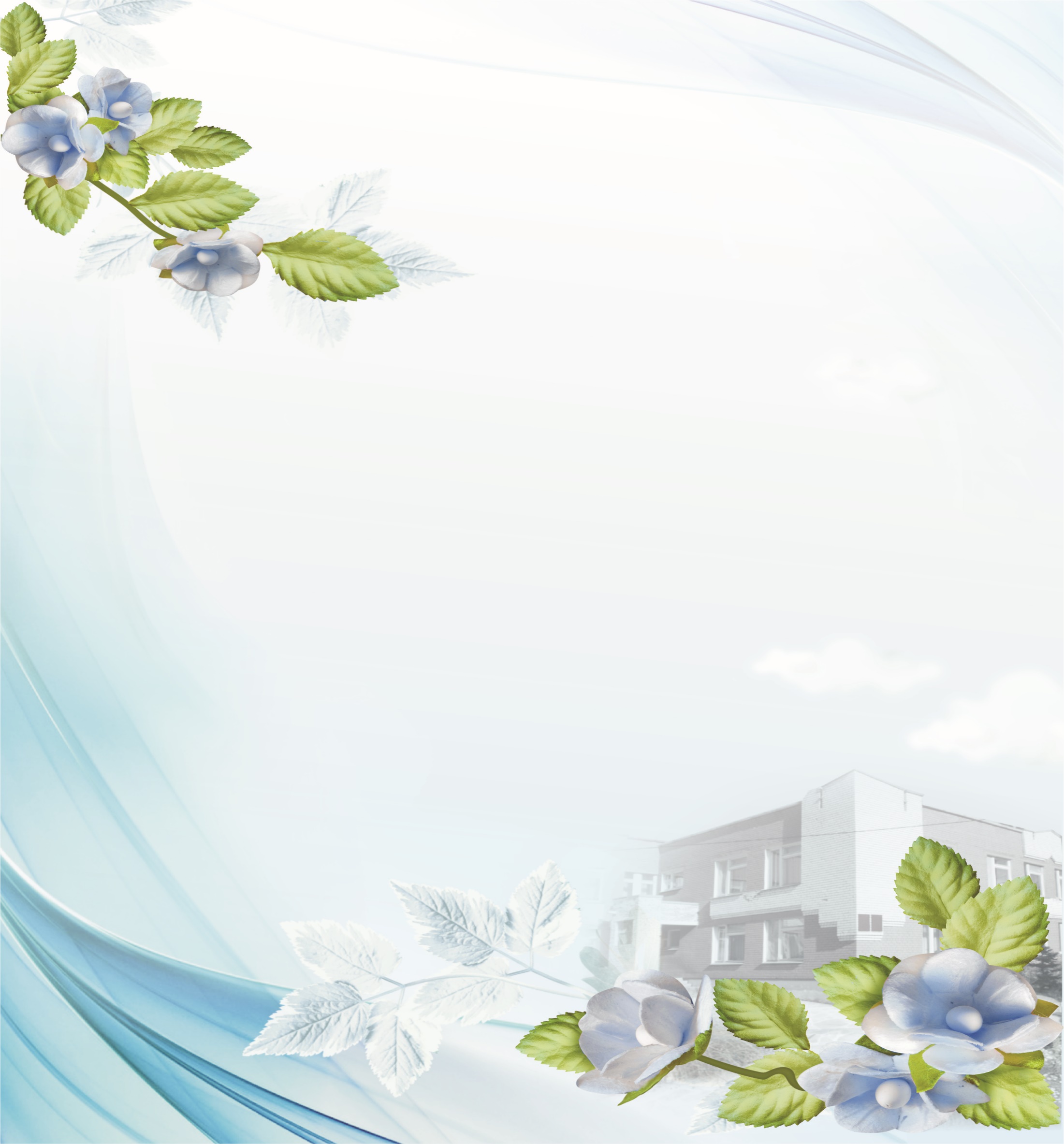 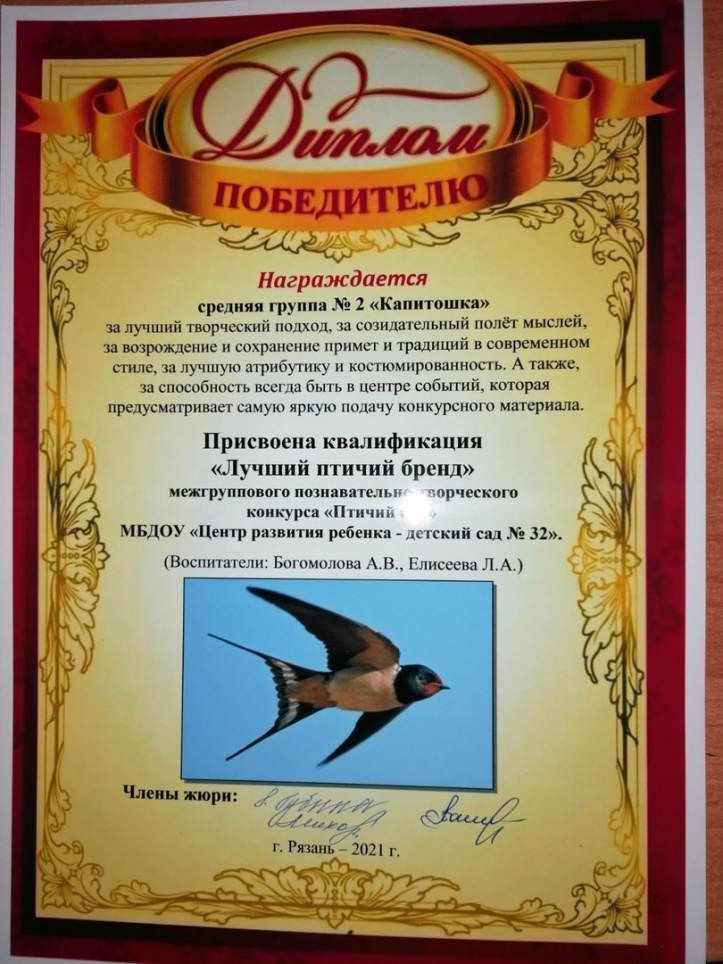 Конкурс
    детско-родительского 
         творчества
             «Осенняя шляпка»
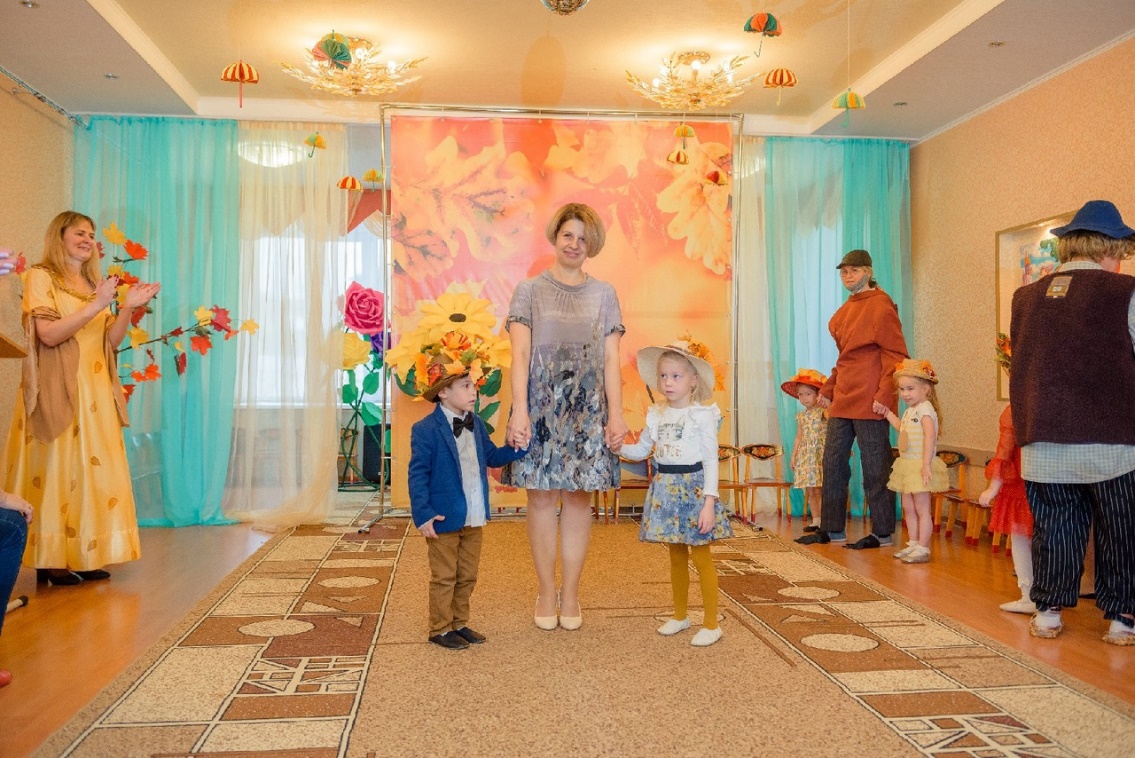 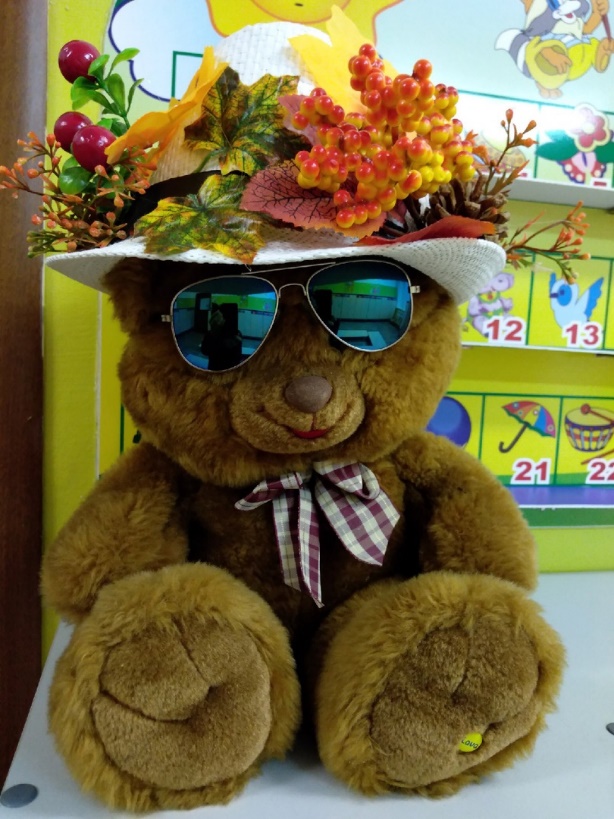 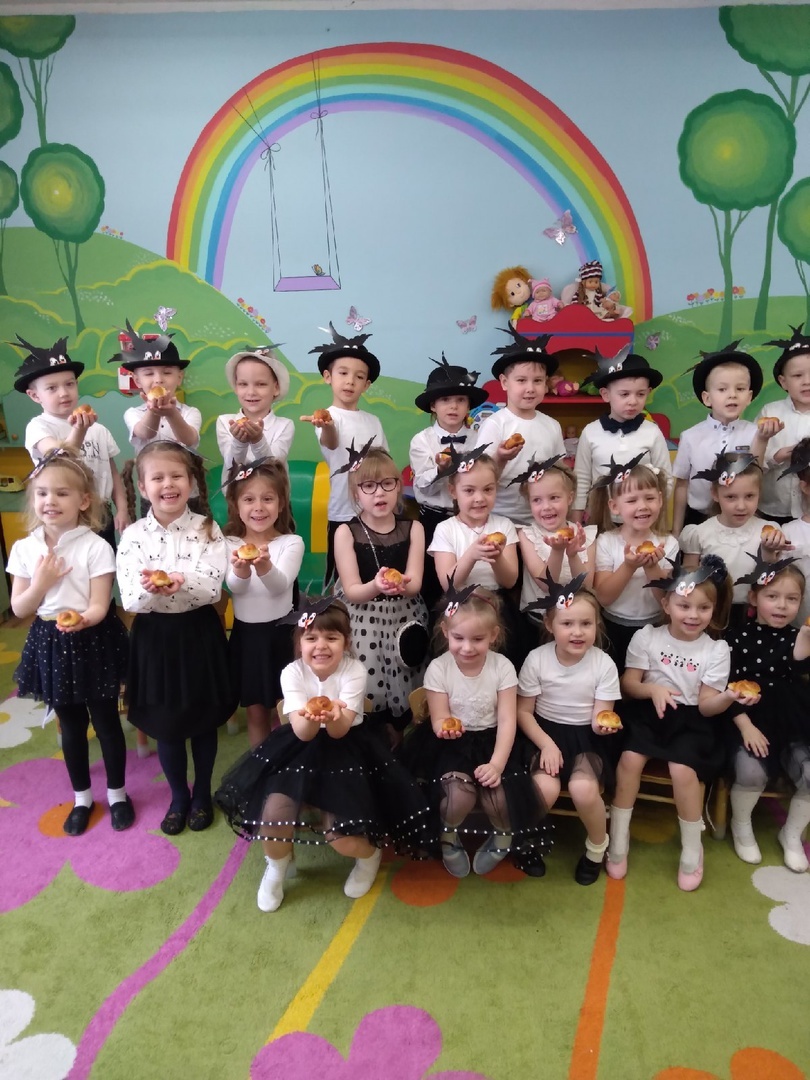 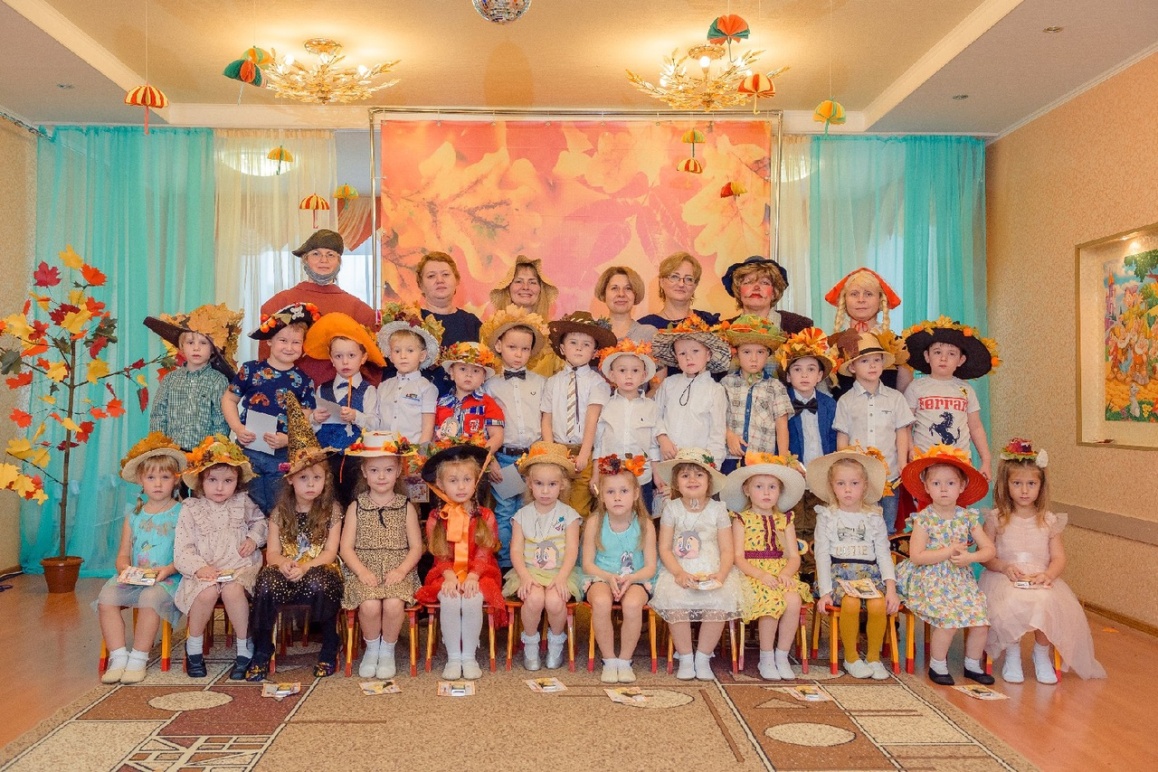 Акция «Окна Победы»
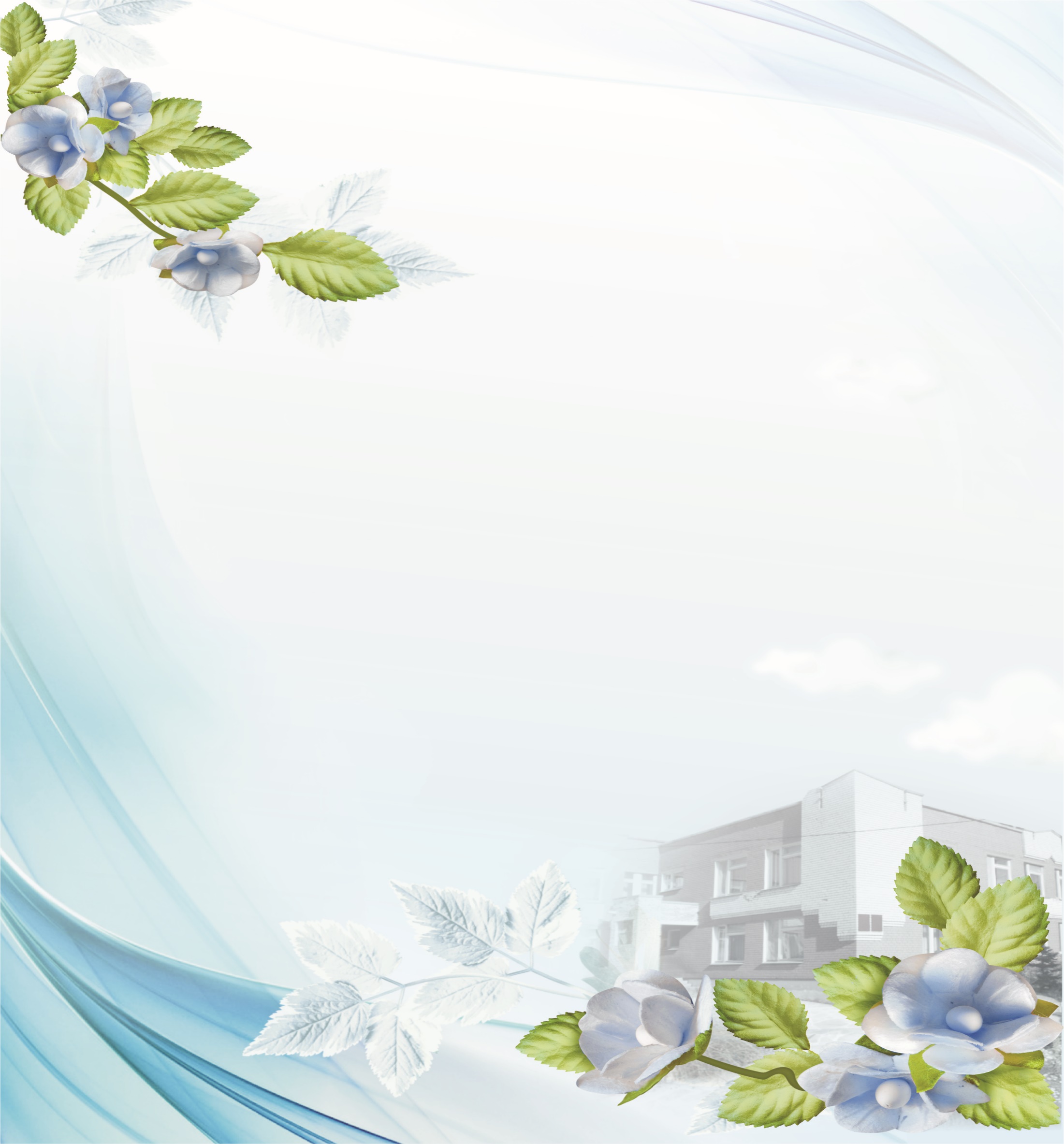 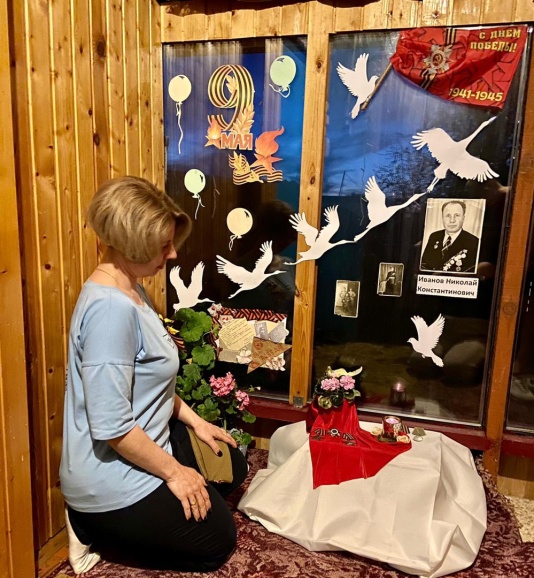 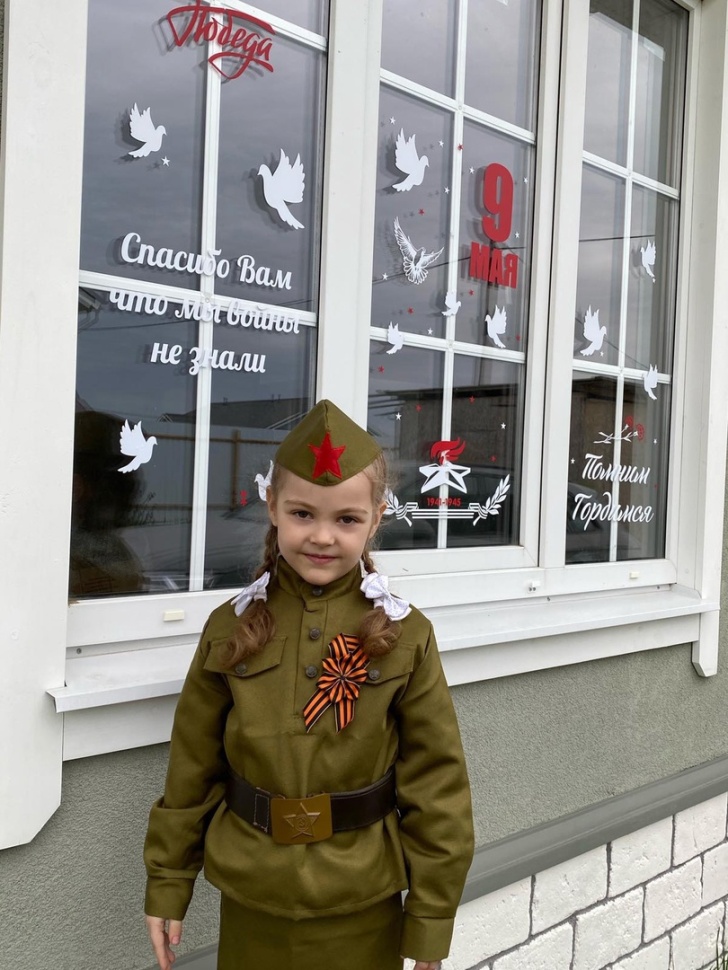 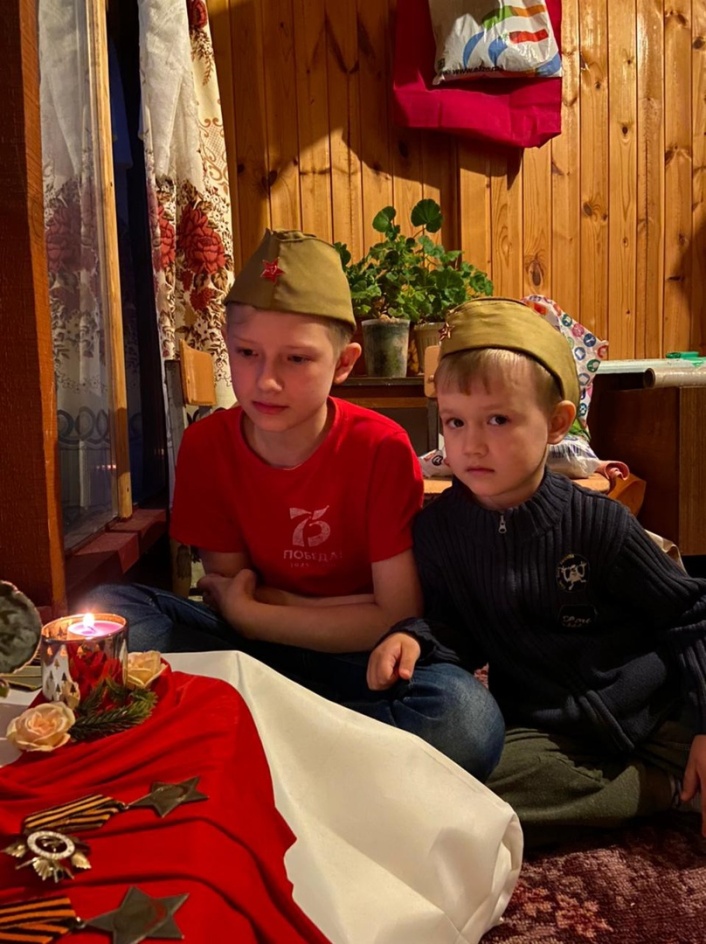 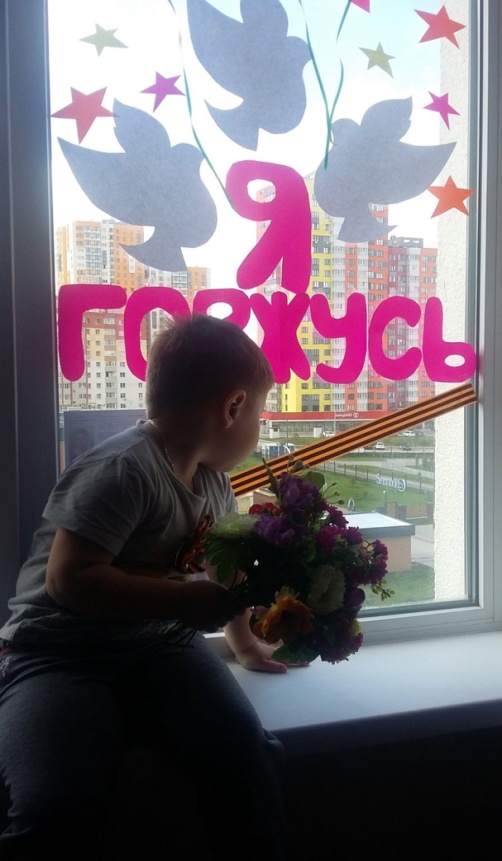 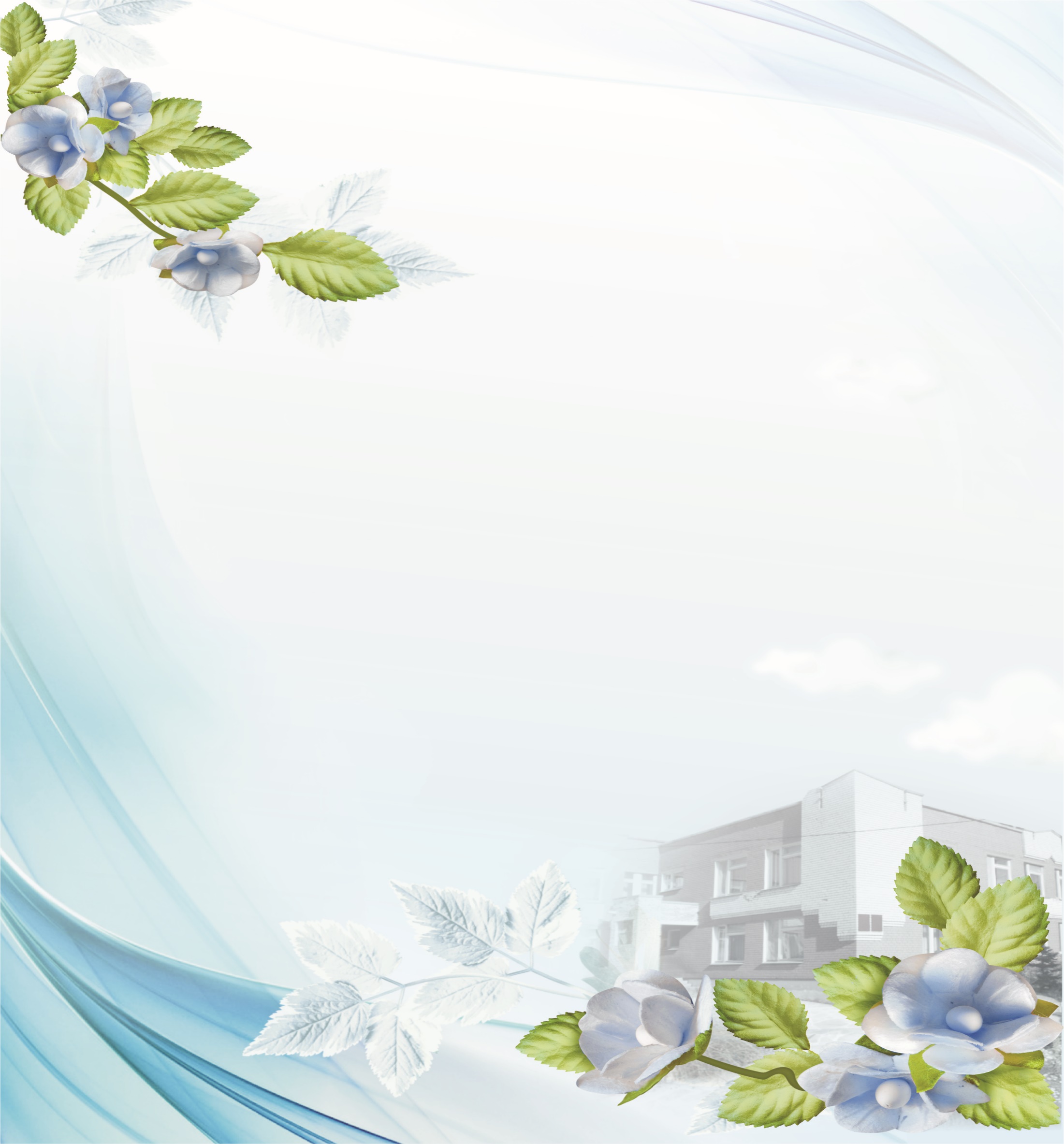 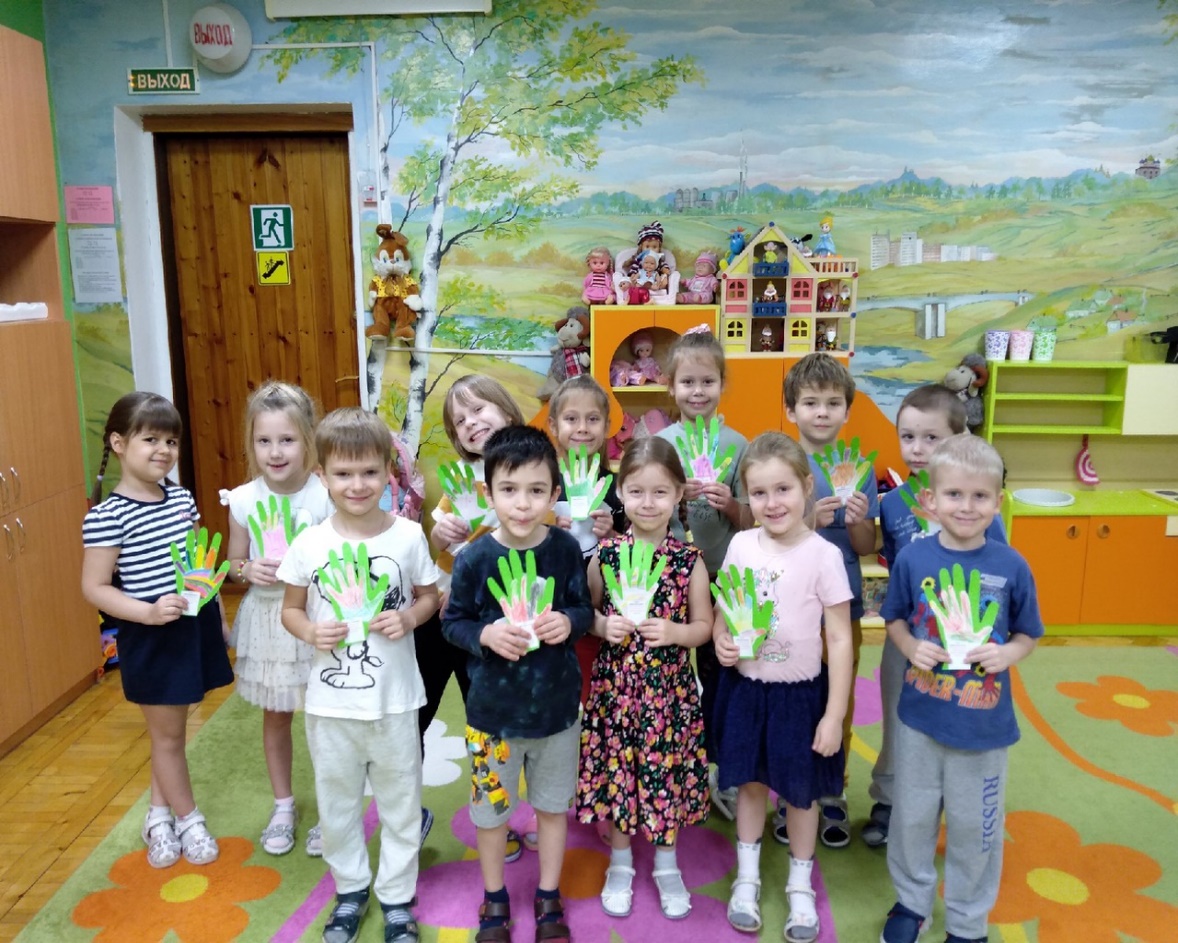 Городская акция ГИБДД
 «Заботливые руки»
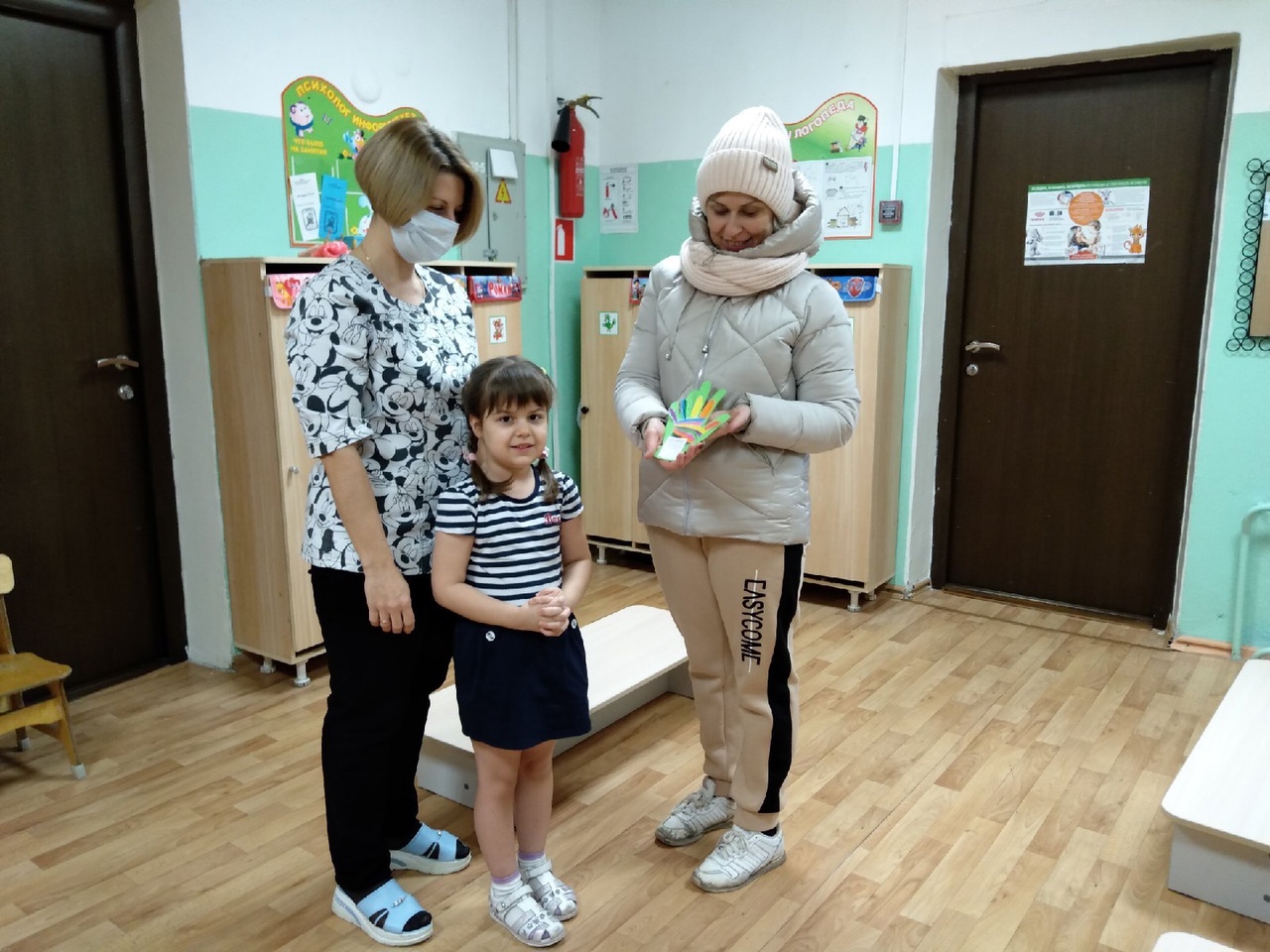 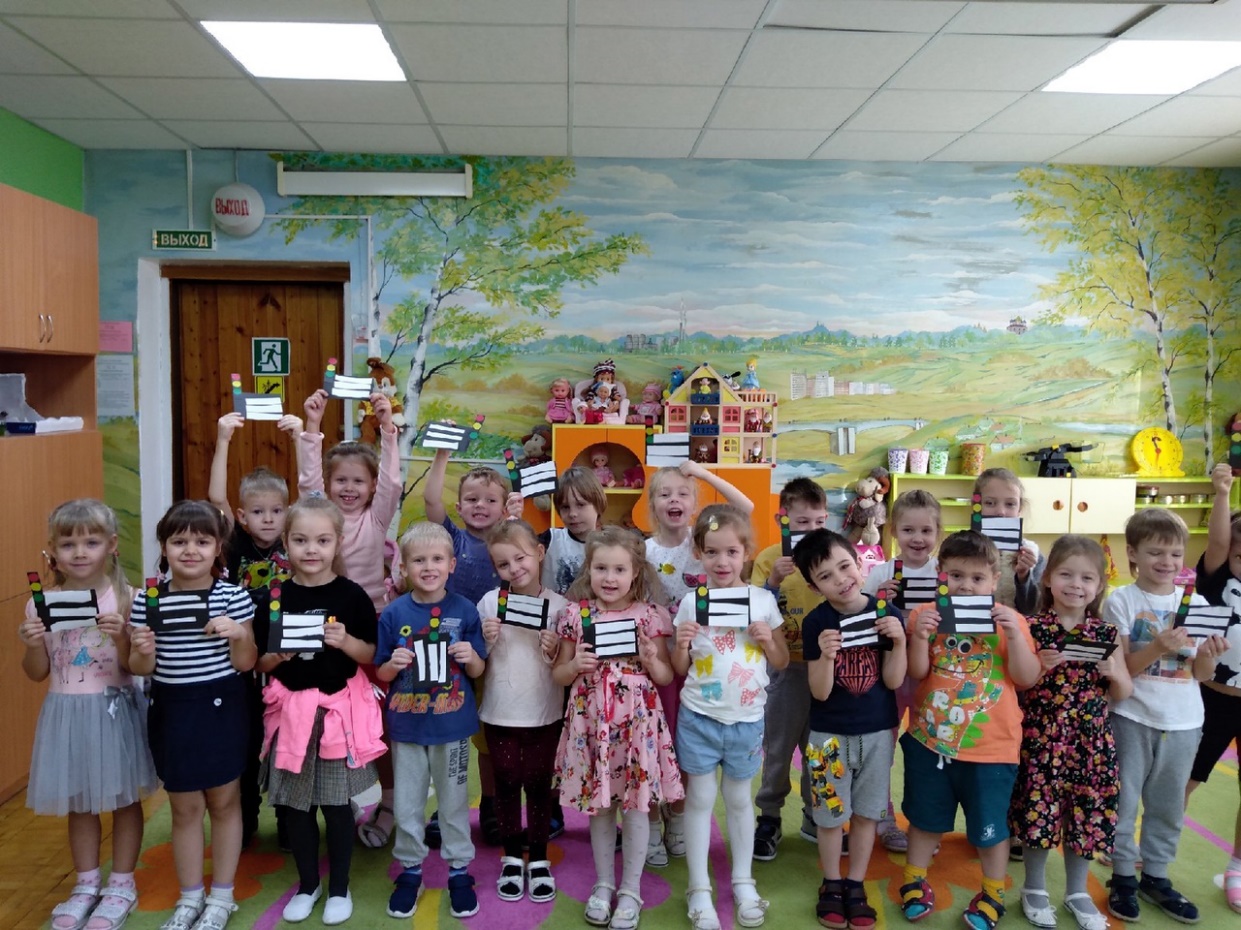 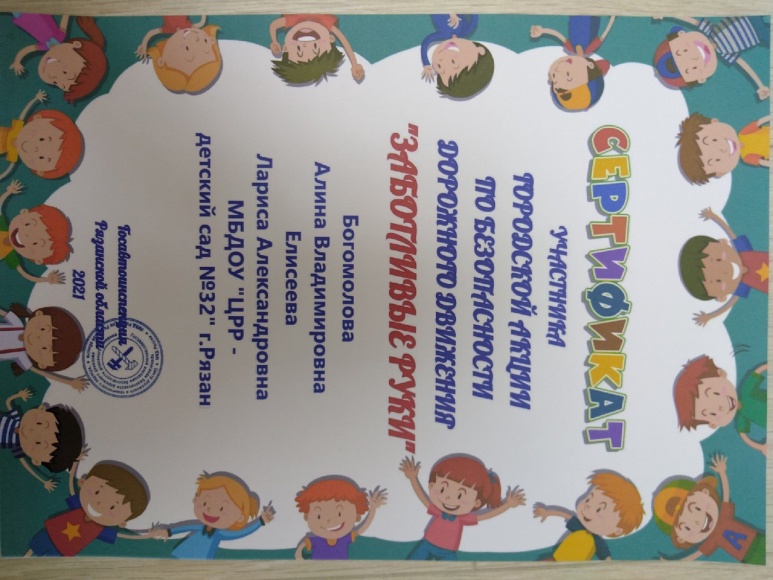 Конкурс детско-родительского творчества
«Зимнее окошко»
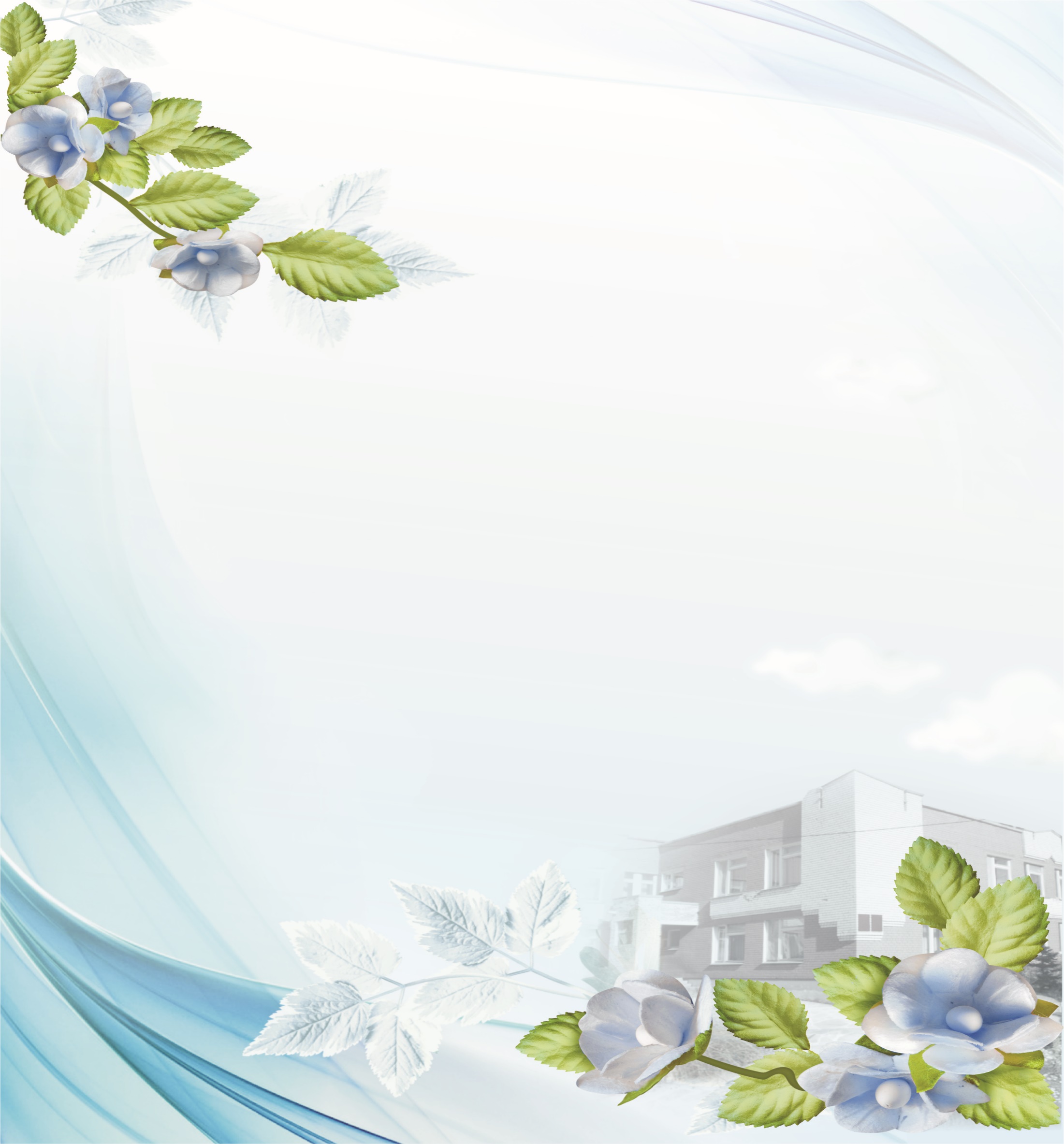 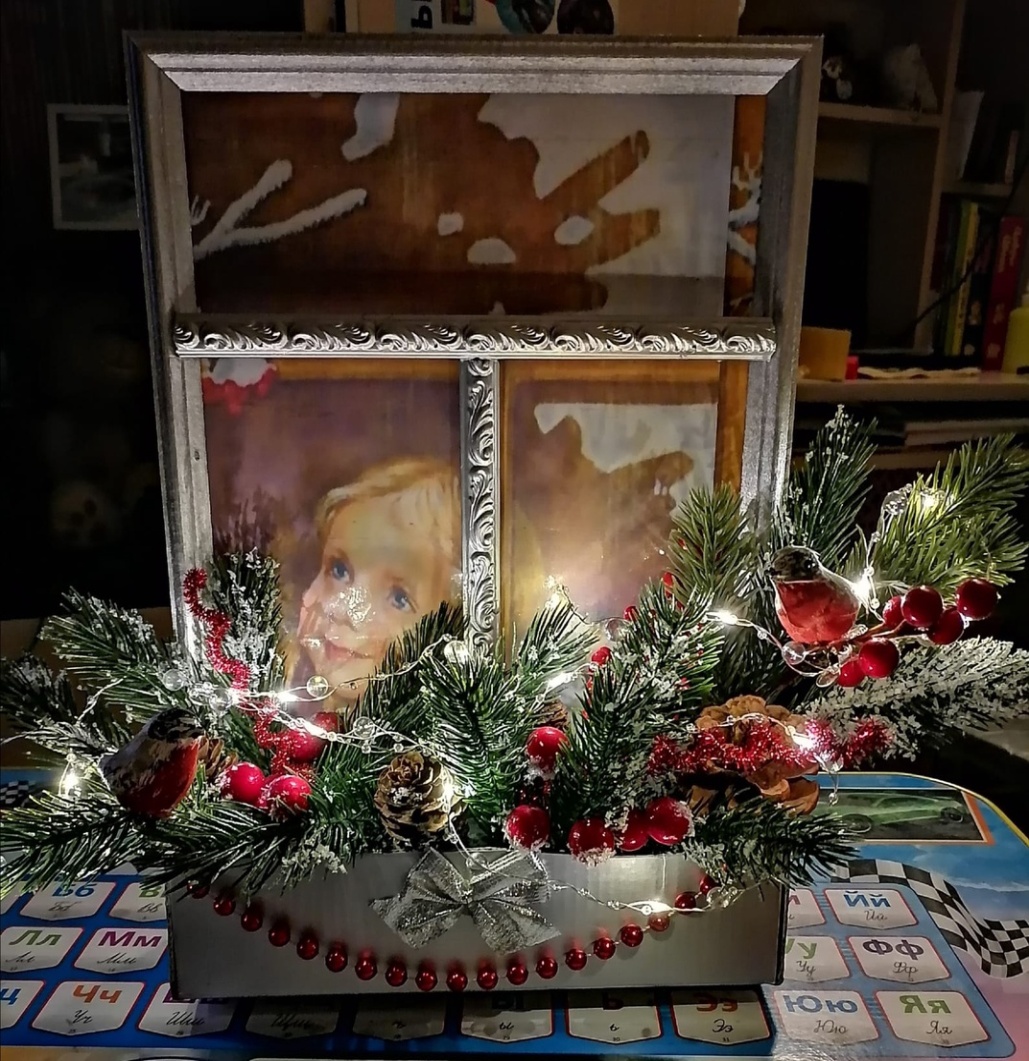 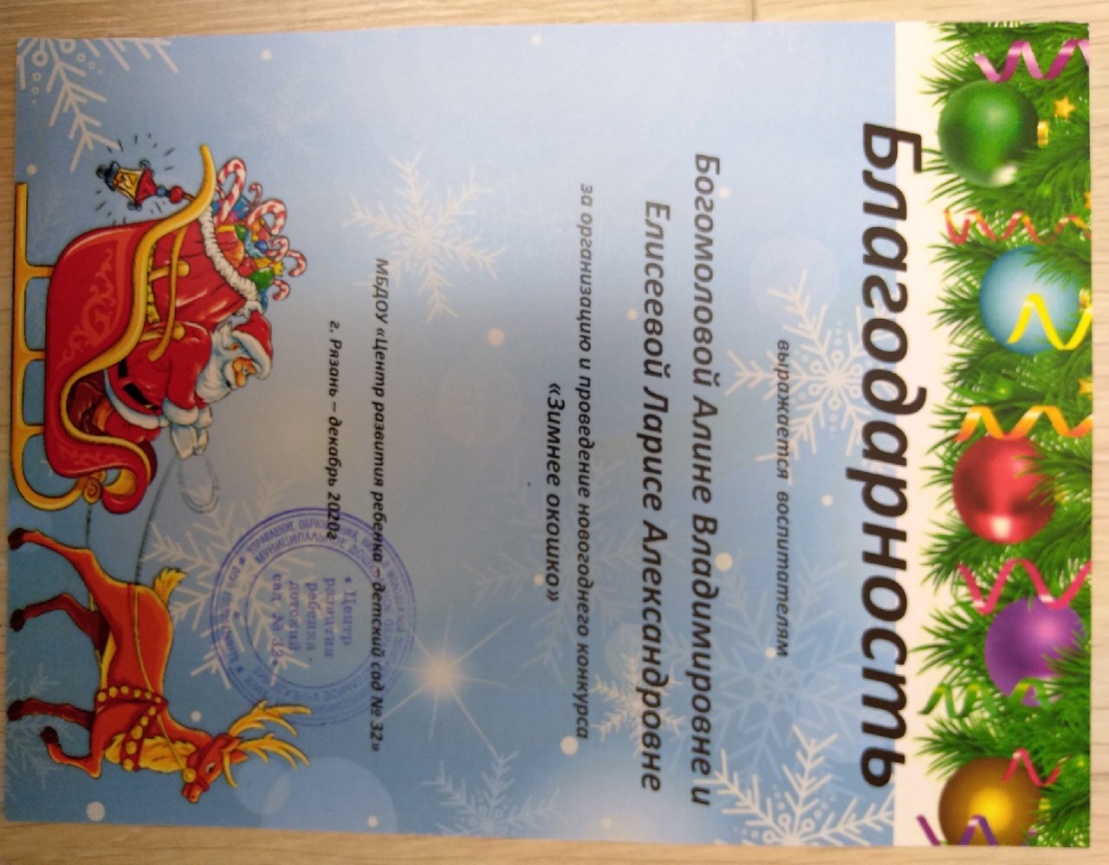